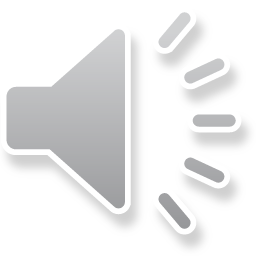 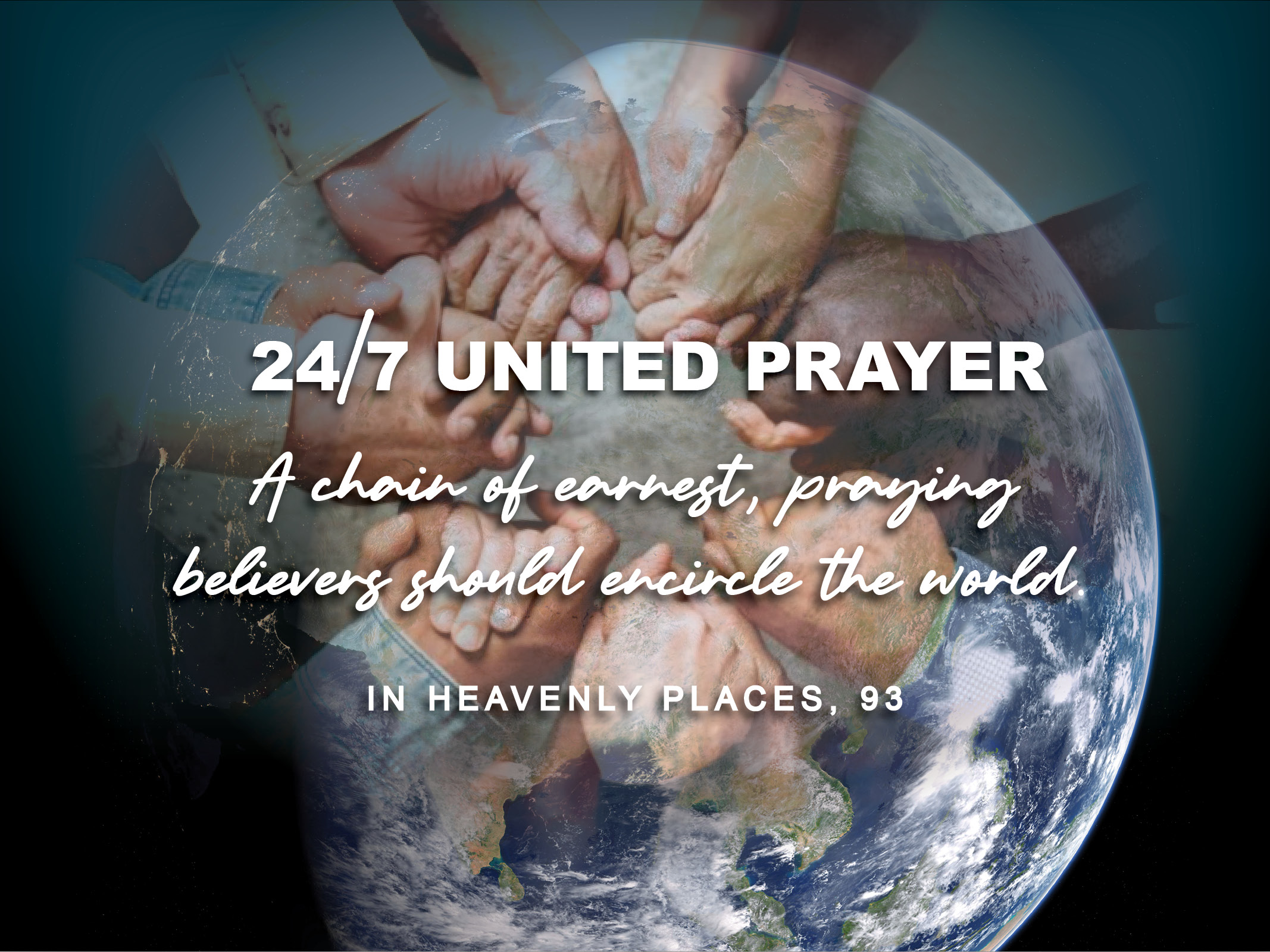 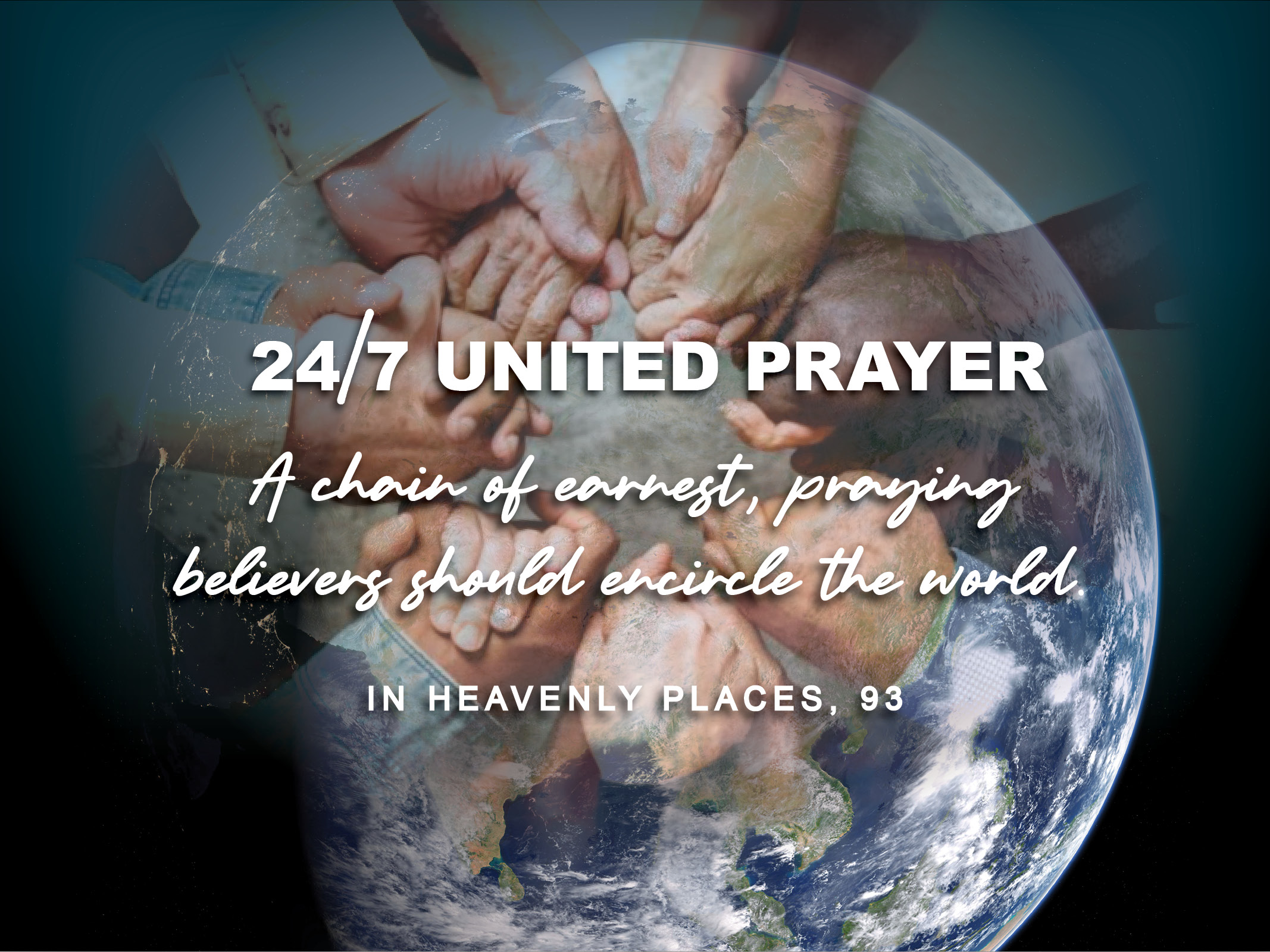 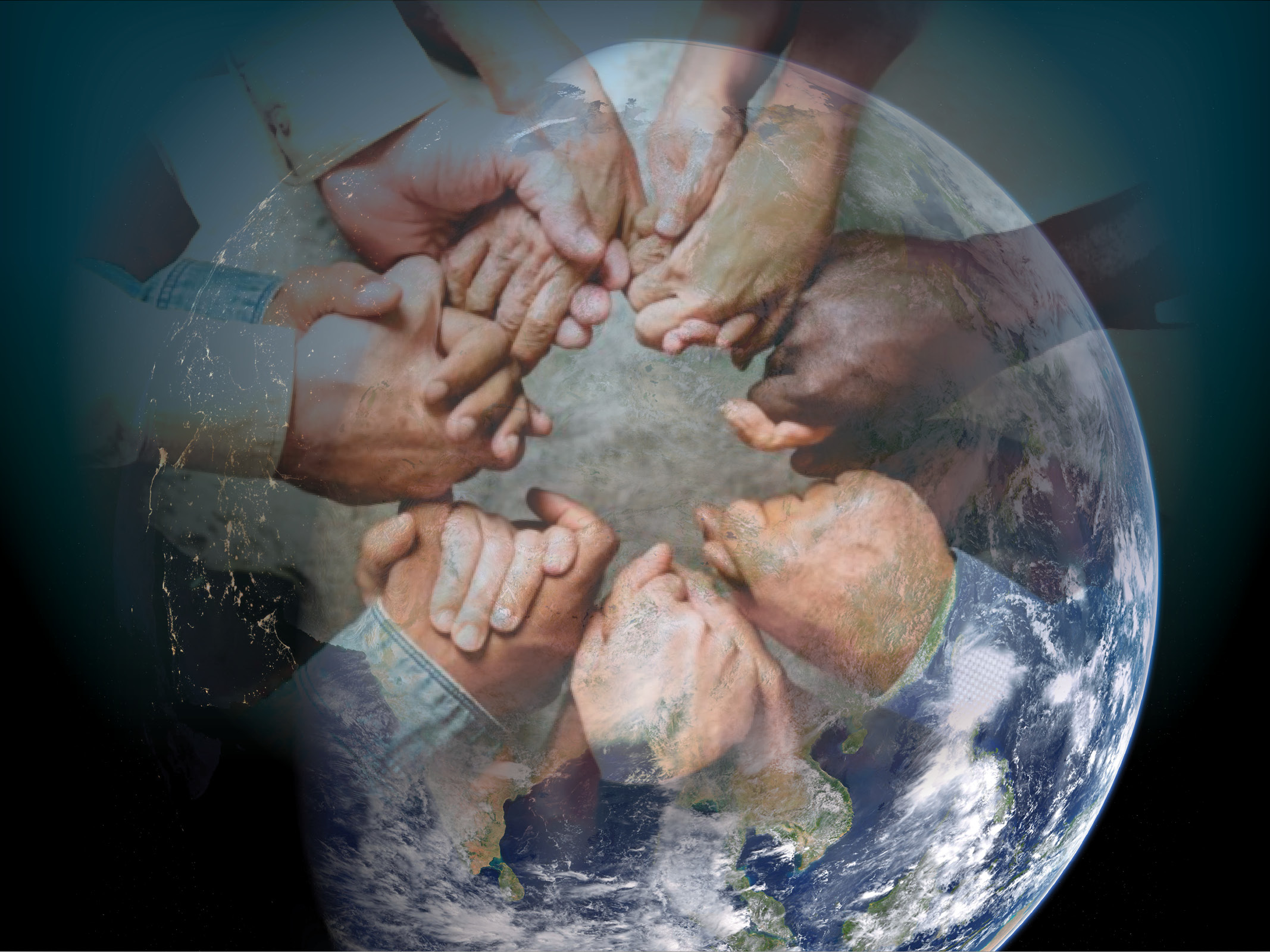 PRAISE
CONFESSION
SUPPLICATION
	 Latter Rain / Holy Spirit	 Each 1 Reach 1 	 God’s vision for our Mission Field	 Other requests
THANKSGIVING
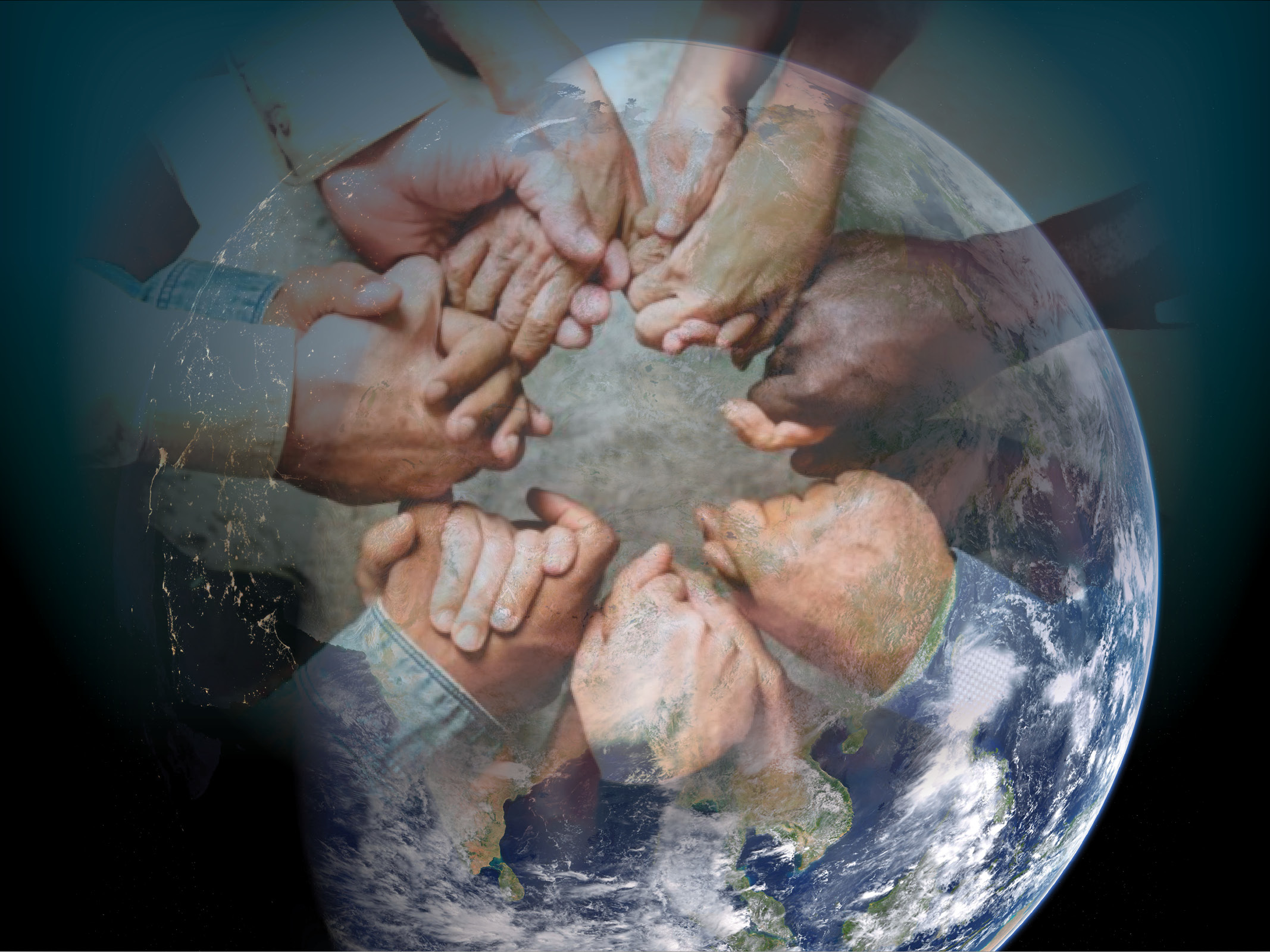 PRAISE
CONFESSION
SUPPLICATION
	 Latter Rain / Holy Spirit	 Each 1 Reach 1 	 God’s vision for our Mission Field	 Other requests
THANKSGIVING
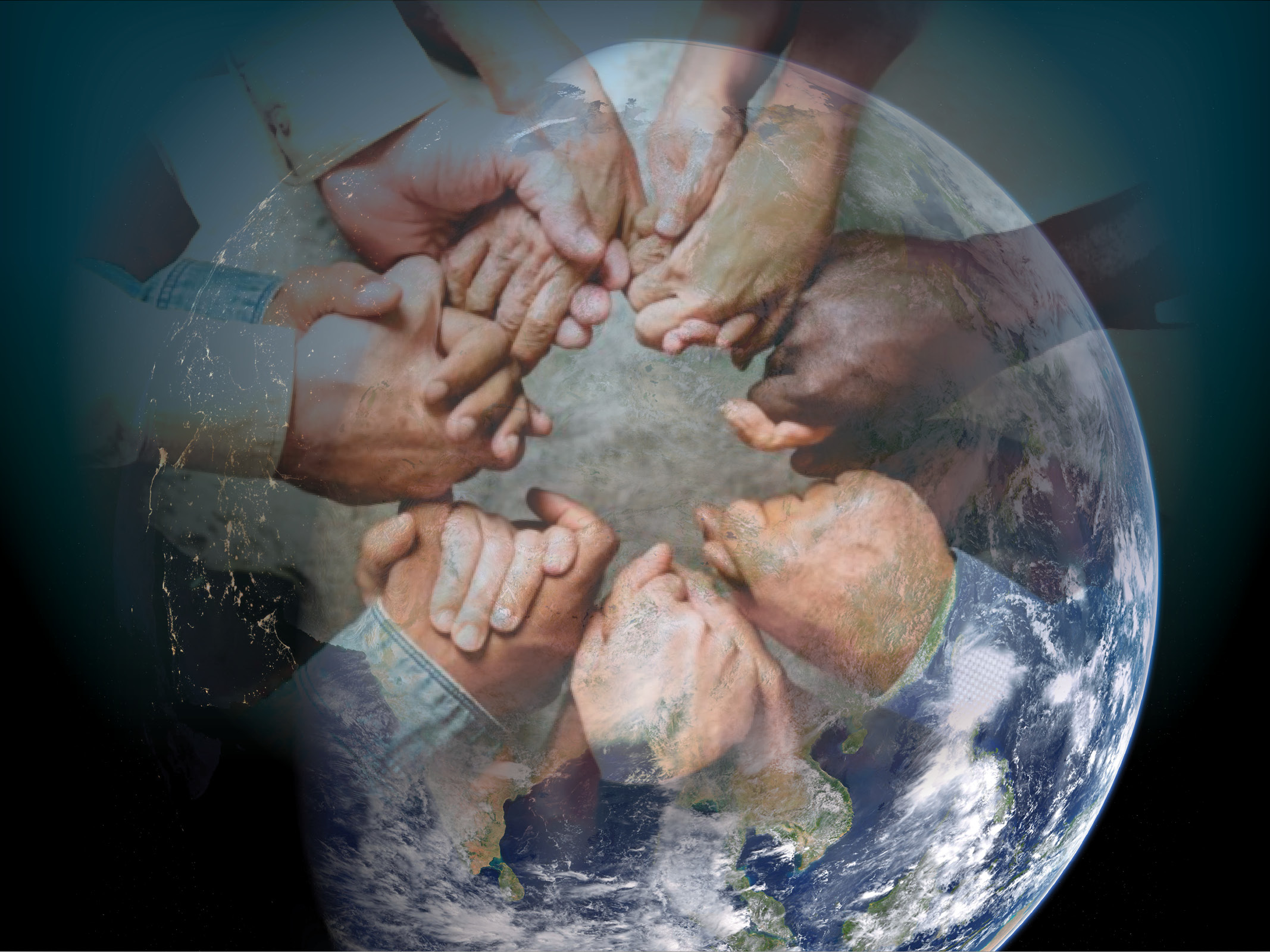 PRAISE
CONFESSION
SUPPLICATION
	 Latter Rain / Holy Spirit	 Each 1 Reach 1 	 God’s vision for our Mission Field	 Other requests
THANKSGIVING
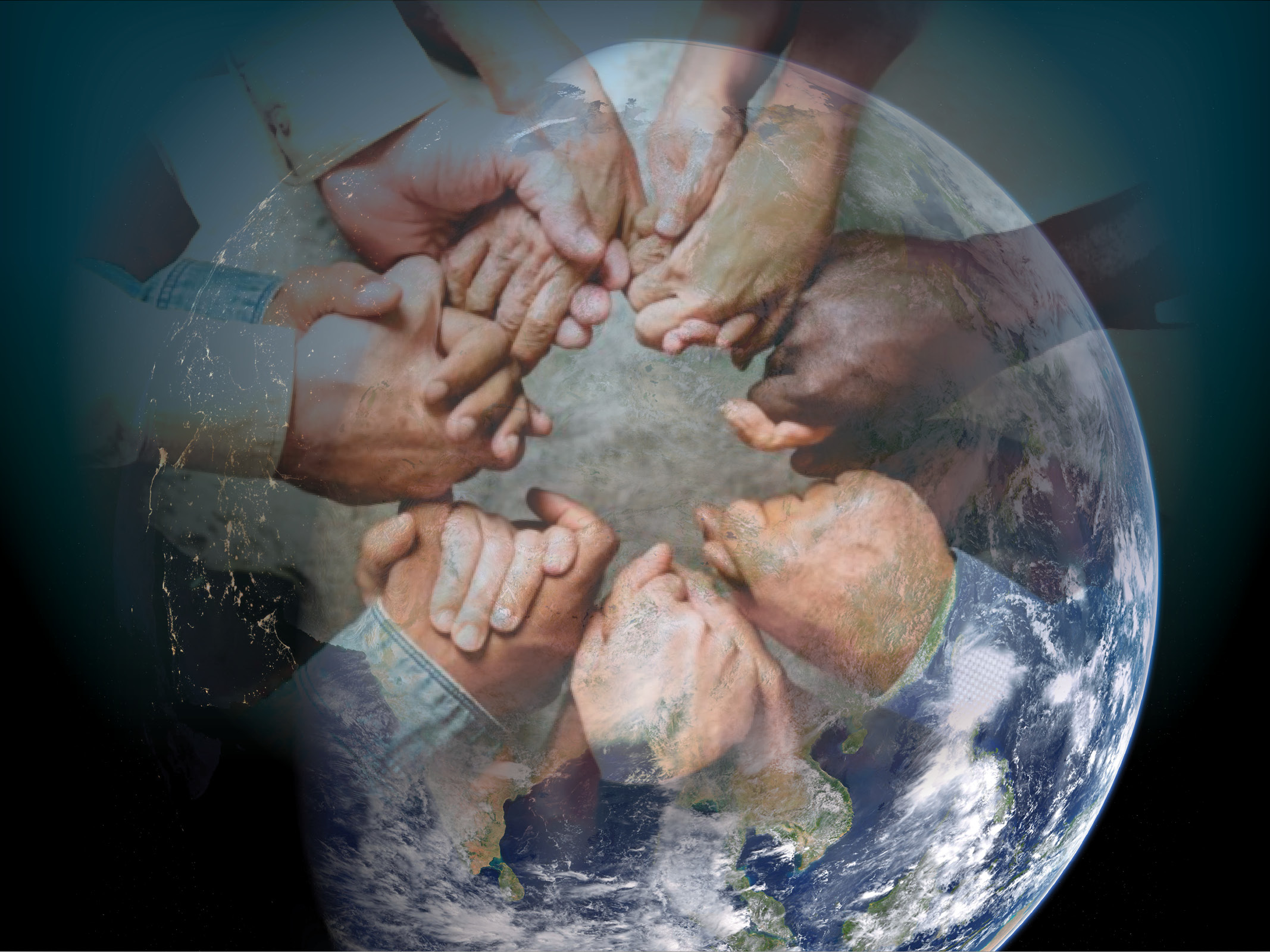 PRAISE
CONFESSION
SUPPLICATION
	 Latter Rain / Holy Spirit	 Each 1 Reach 1 	 God’s vision for our Mission Field	 Other requests
THANKSGIVING
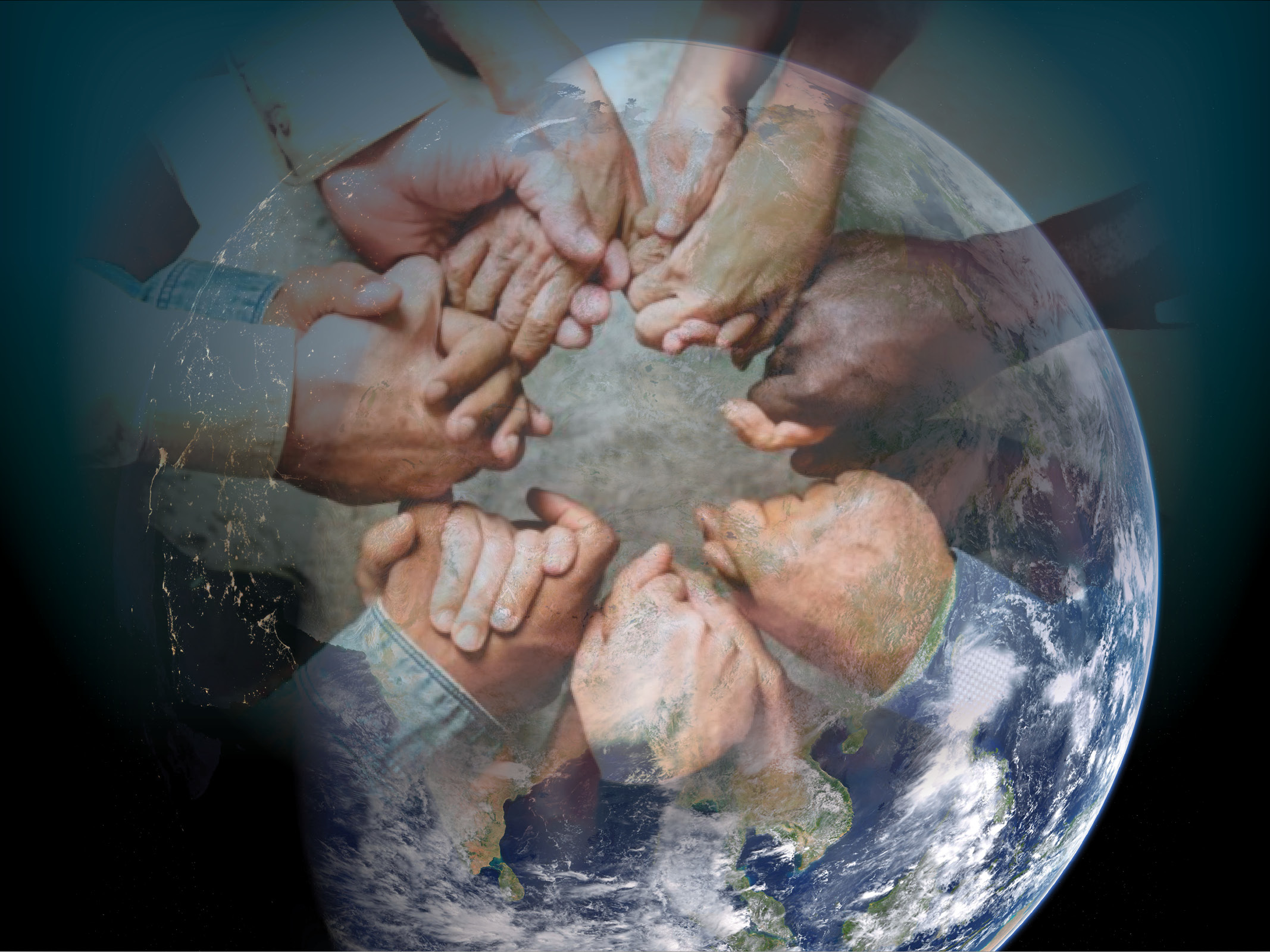 PRAISE
CONFESSION
SUPPLICATION
	 Latter Rain / Holy Spirit	 Each 1 Reach 1 	 God’s vision for our Mission Field	 Other requests
THANKSGIVING
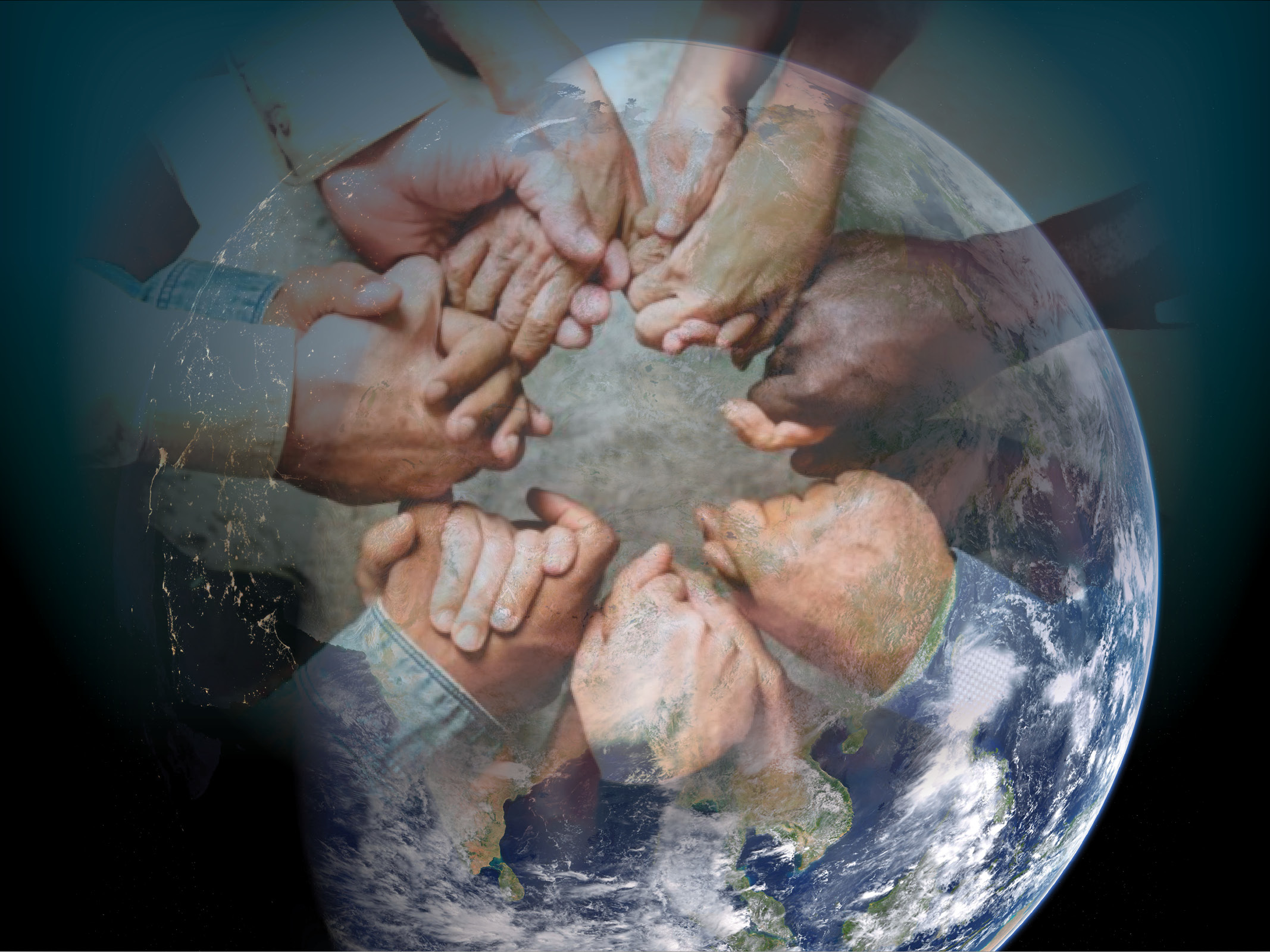 PRAISE
CONFESSION
SUPPLICATION
	 Latter Rain / Holy Spirit	 Each 1 Reach 1 	 God’s vision for our Mission Field	 Other requests
THANKSGIVING
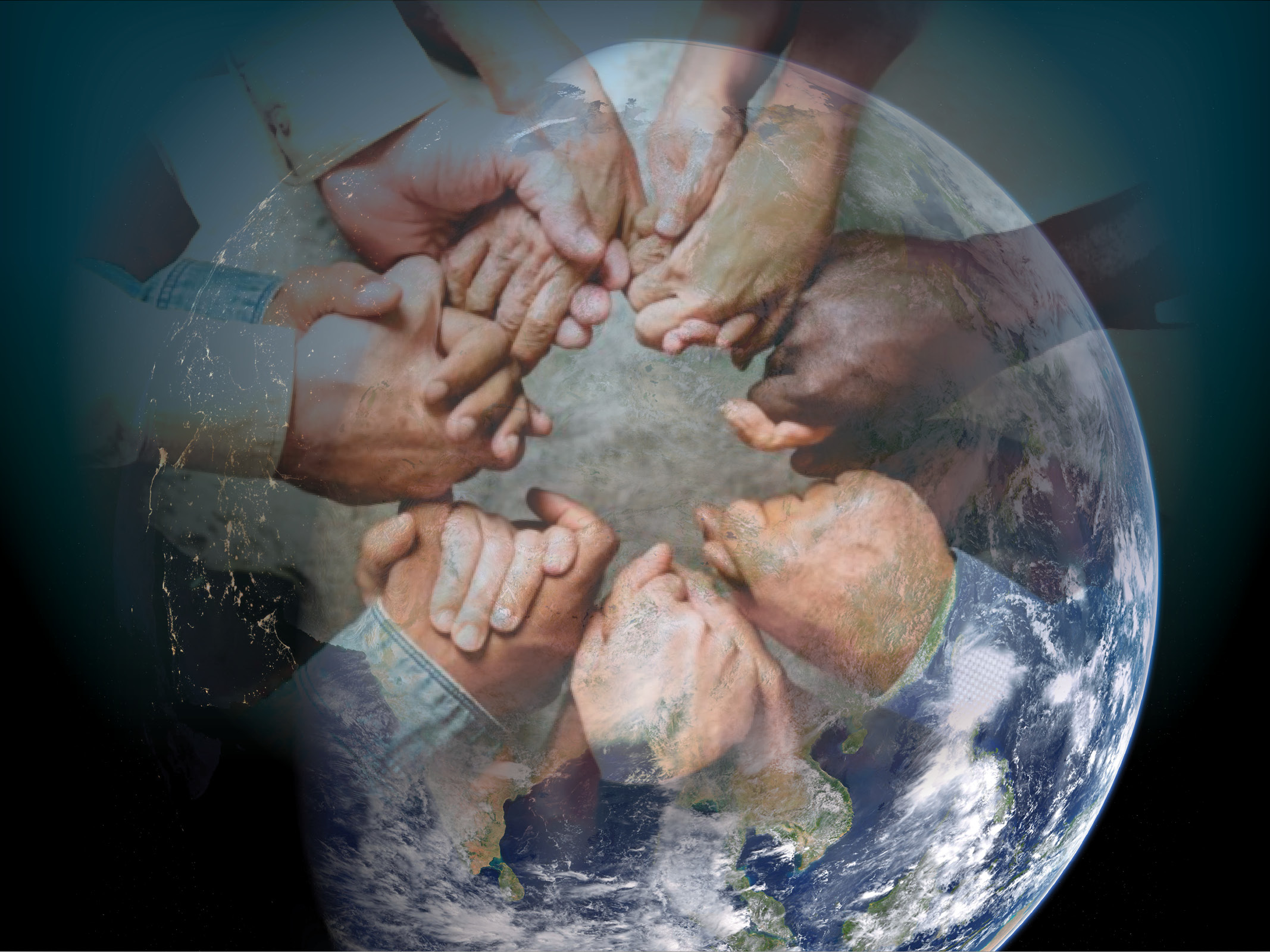 PRAISE
CONFESSION
SUPPLICATION
	 Latter Rain / Holy Spirit	 Each 1 Reach 1 	 God’s vision for our Mission Field	 Other requests
THANKSGIVING
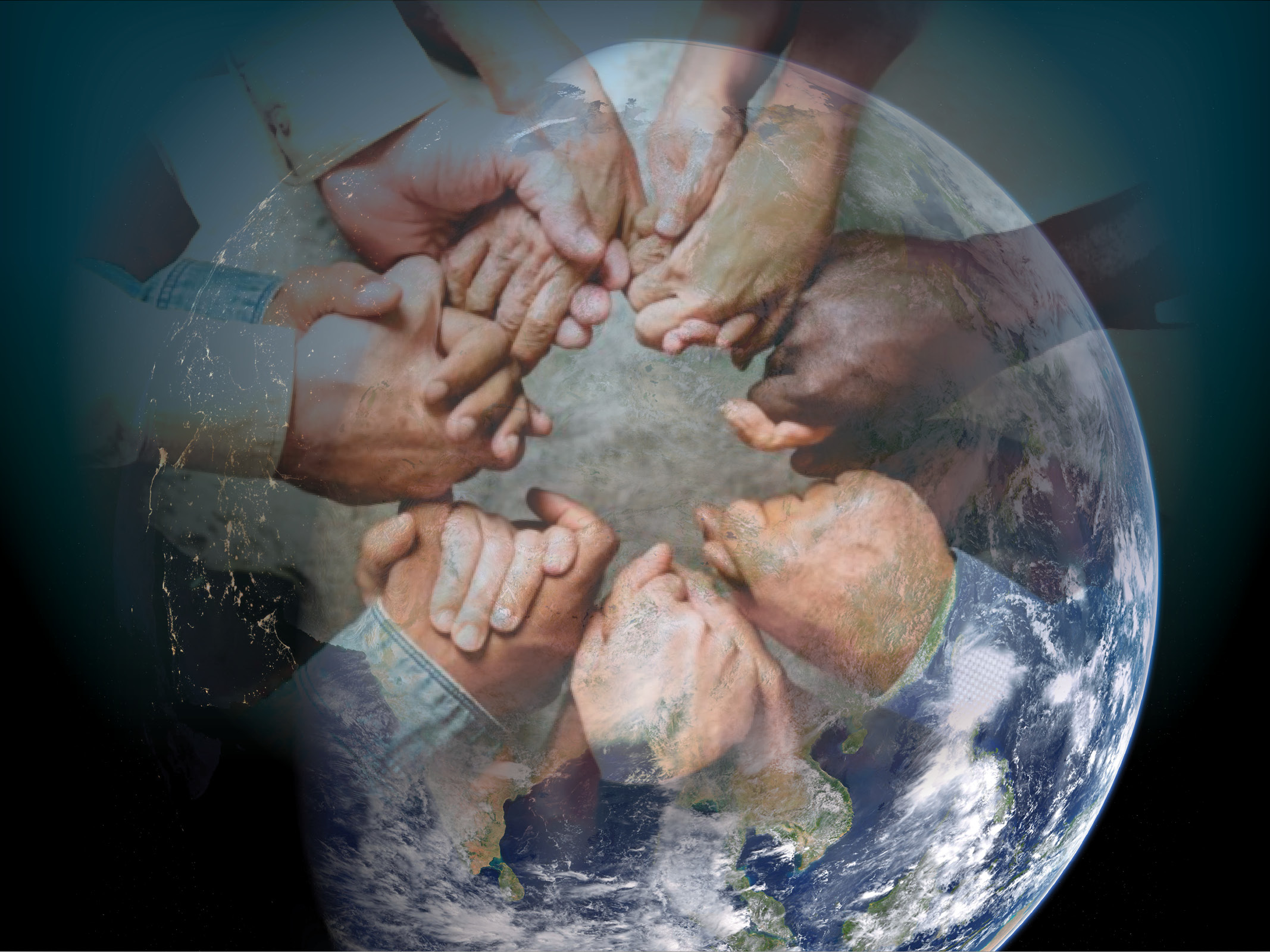 PRAISE
CONFESSION
SUPPLICATION
	 Latter Rain / Holy Spirit	 Each 1 Reach 1 	 God’s vision for our Mission Field	 Other requests
THANKSGIVING
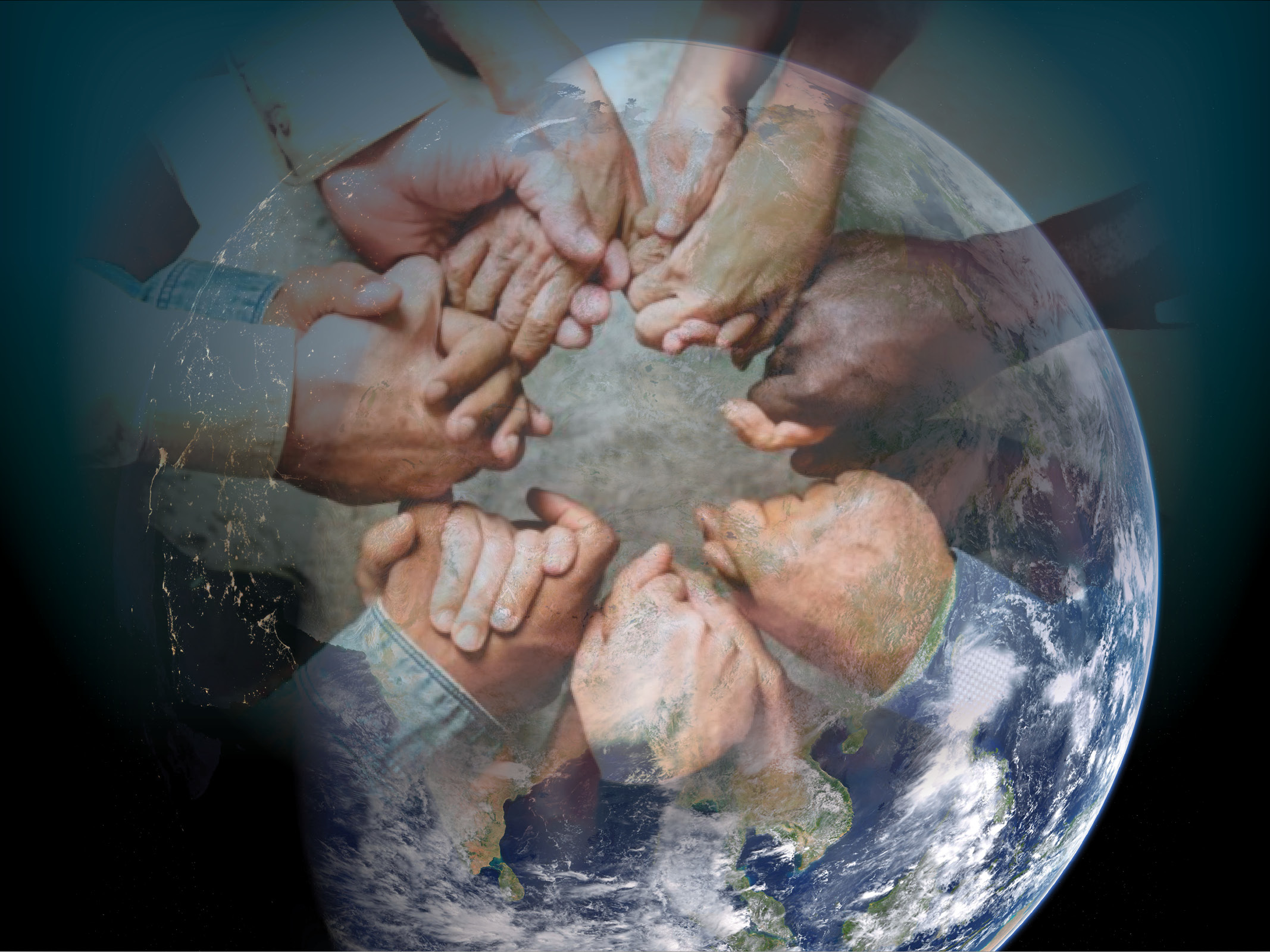 PRAISE
CONFESSION
SUPPLICATION
	 Latter Rain / Holy Spirit	 Each 1 Reach 1 	 God’s vision for our Mission Field	 Other requests
THANKSGIVING
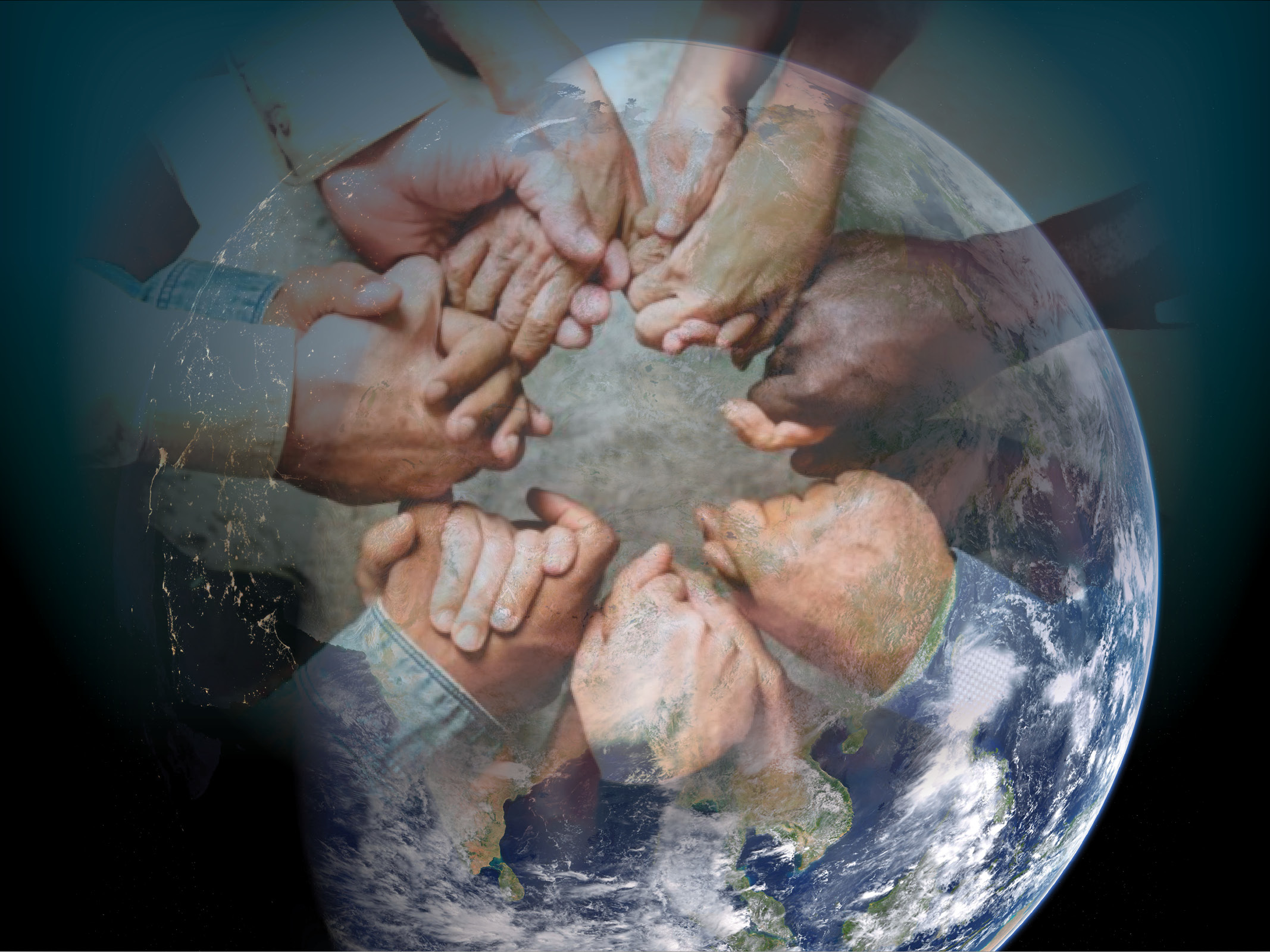 Keep your prayers short 	                 	(1-2 sentences)
Stick to one topic each        	time you pray
Mute yourself if there is 	background noise
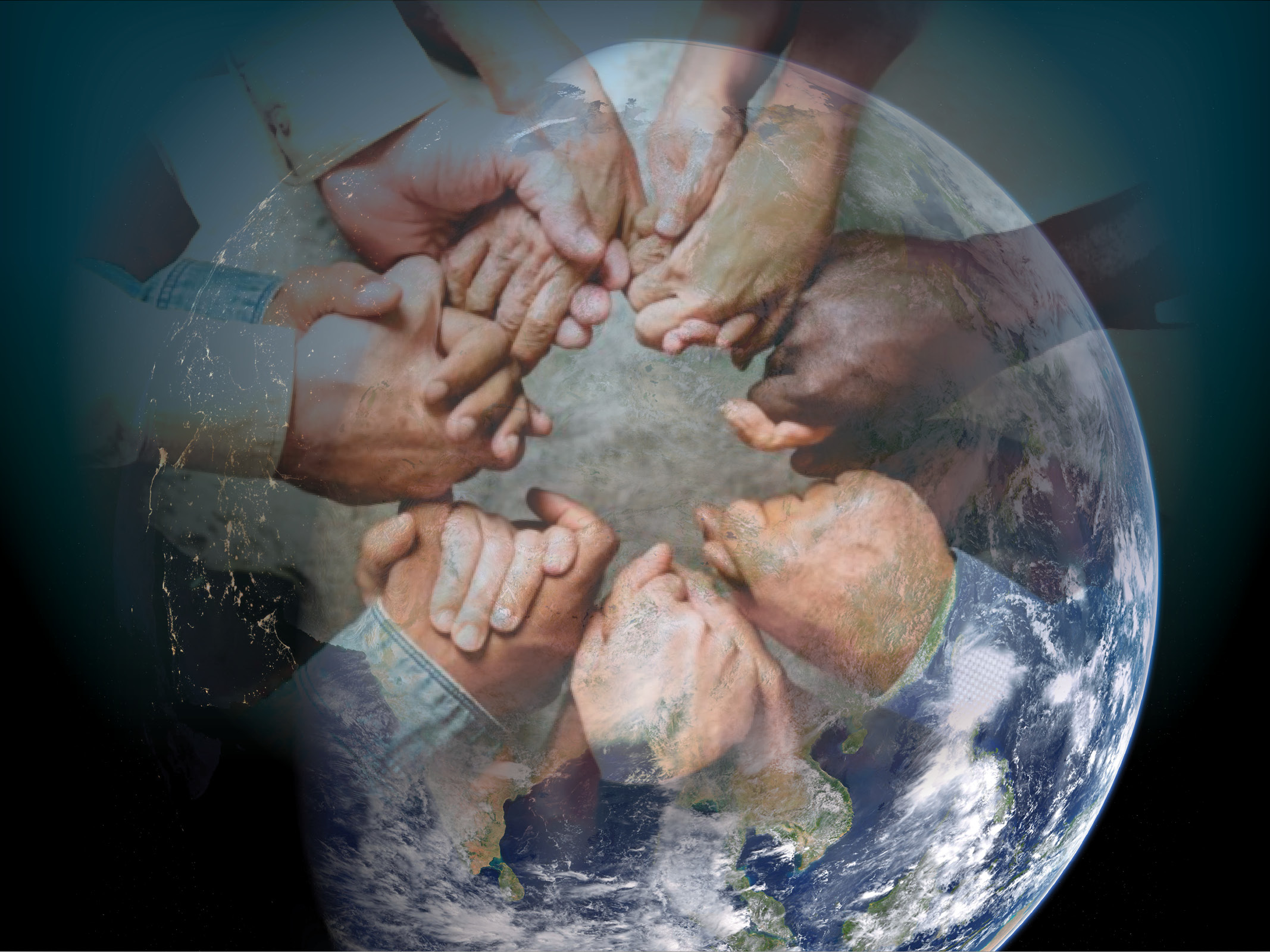 Keep your prayers short 	                 	(1-2 sentences)
Stick to one topic each        	time you pray
Mute yourself if there is 	background noise
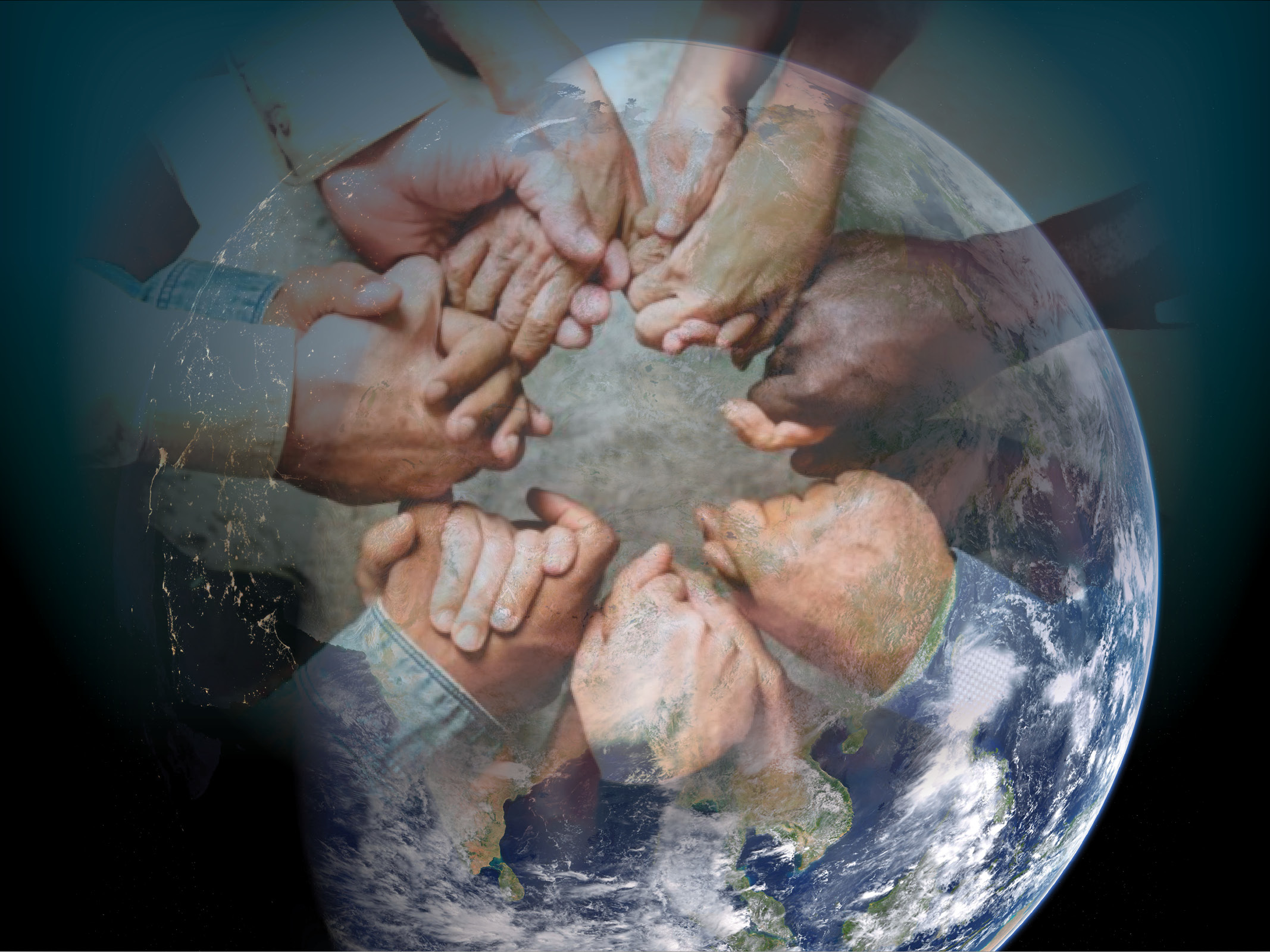 Keep your prayers short 	                 	(1-2 sentences)
Stick to one topic each        	time you pray
Mute yourself if there is 	background noise
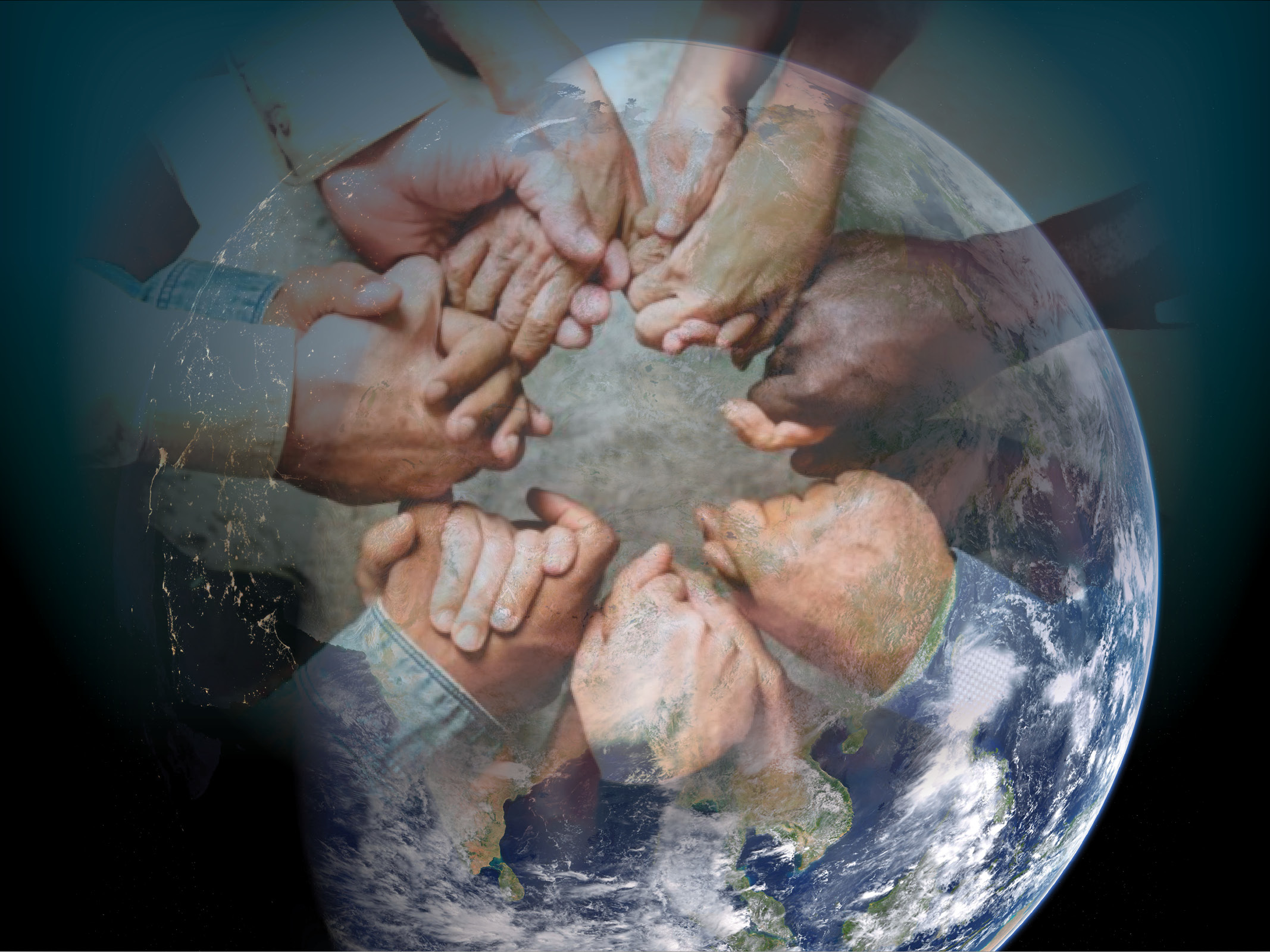 Keep your prayers short 	                 	(1-2 sentences)
Stick to one topic each        	time you pray
Mute yourself if there is 	background noise
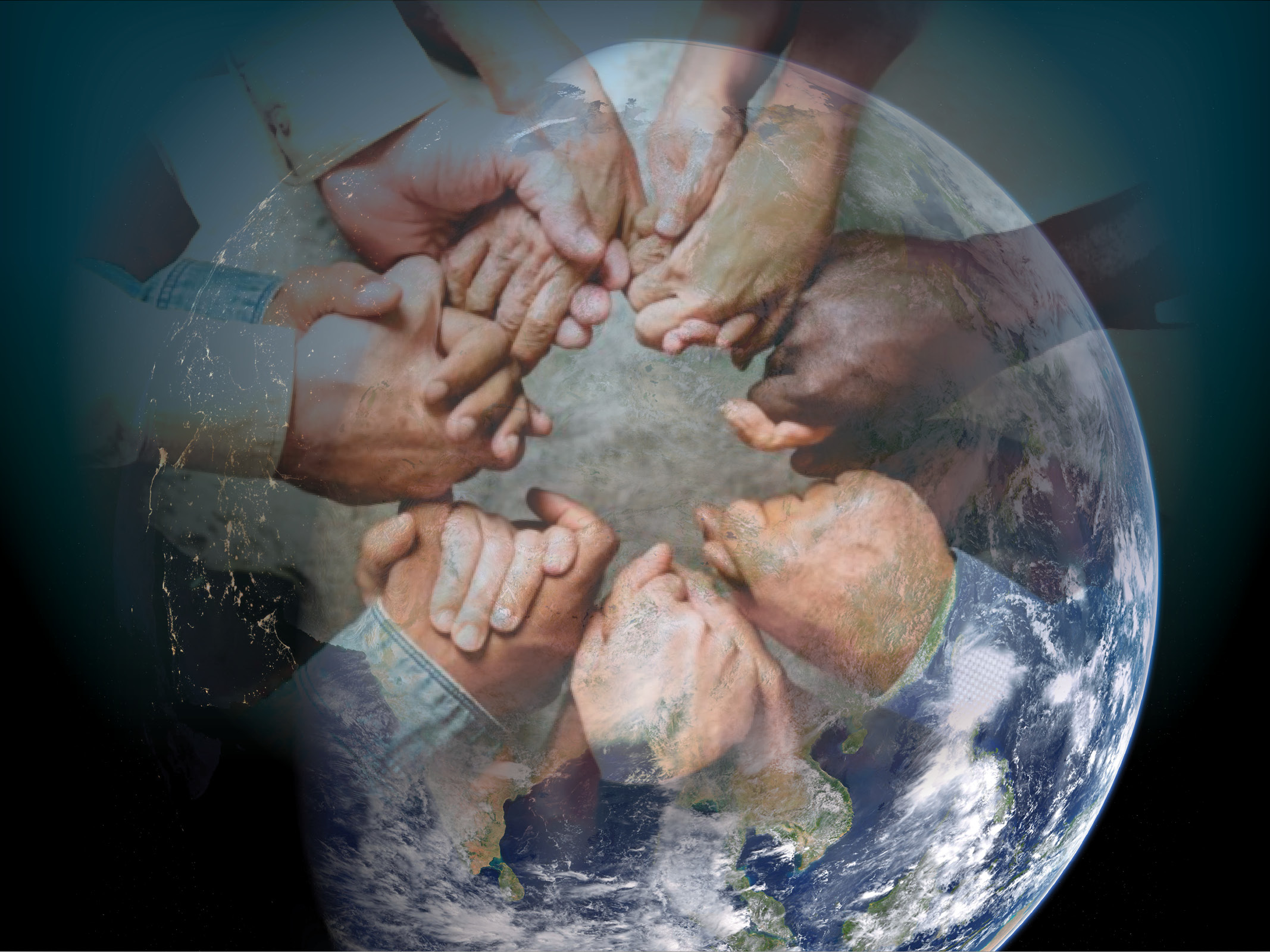 PRAISE
CONFESSION
SUPPLICATION
	 Latter Rain / Holy Spirit	 Each 1 Reach 1 	 God’s vision for our Mission Field	 Other requests
THANKSGIVING
PLEASE STAY MUTED UNLESS PRAYING OR AFFIRMING
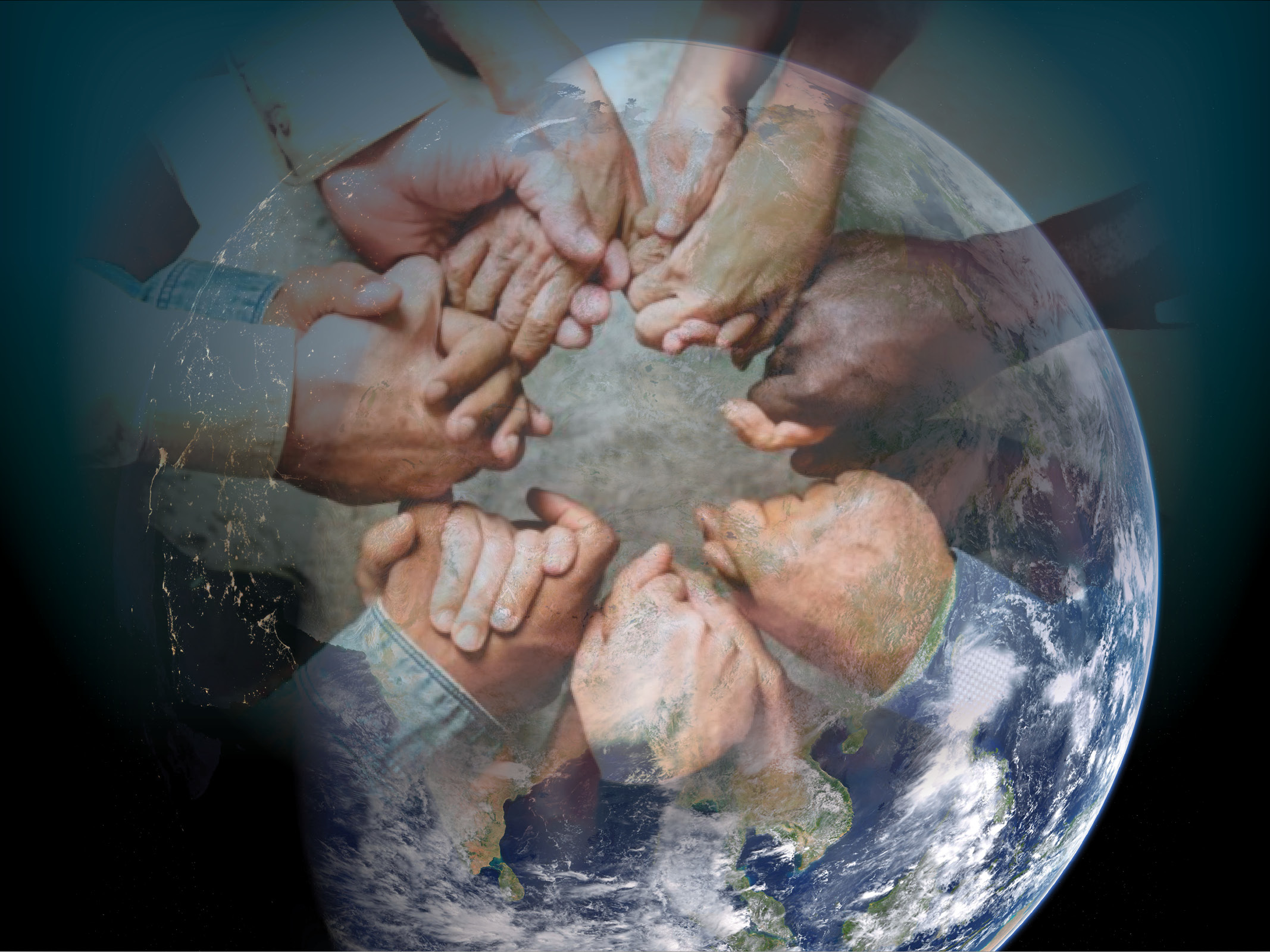 PRAISE
CONFESSION
SUPPLICATION
	 Latter Rain / Holy Spirit	 Each 1 Reach 1 	 God’s vision for our Mission Field	 Other requests
THANKSGIVING
PLEASE STAY MUTED UNLESS PRAYING OR AFFIRMING
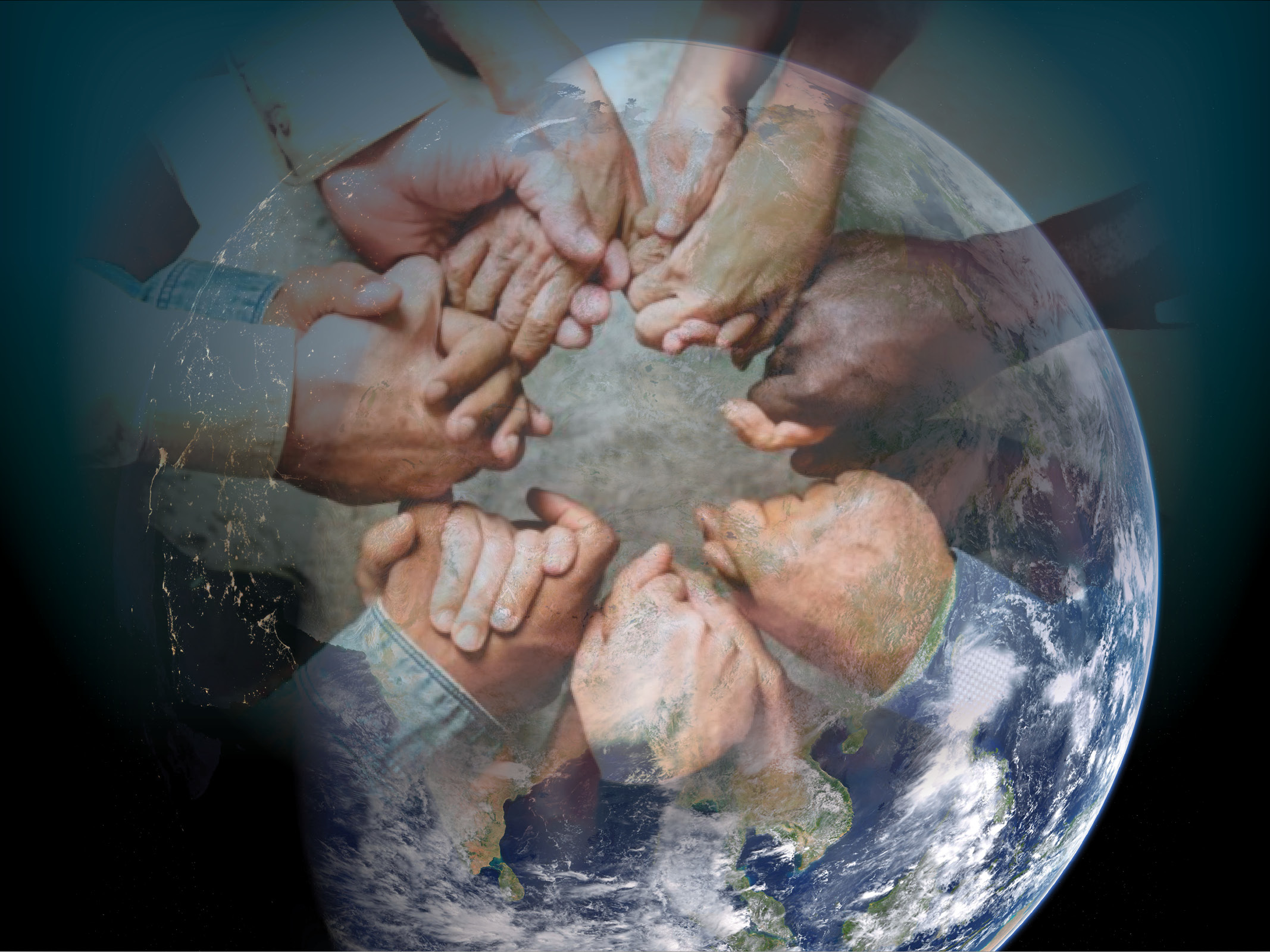 PRAISE
CONFESSION
SUPPLICATION
	 Latter Rain / Holy Spirit	 Each 1 Reach 1 	 God’s vision for our Mission Field	 Other requests
THANKSGIVING
PLEASE STAY MUTED UNLESS PRAYING OR AFFIRMING
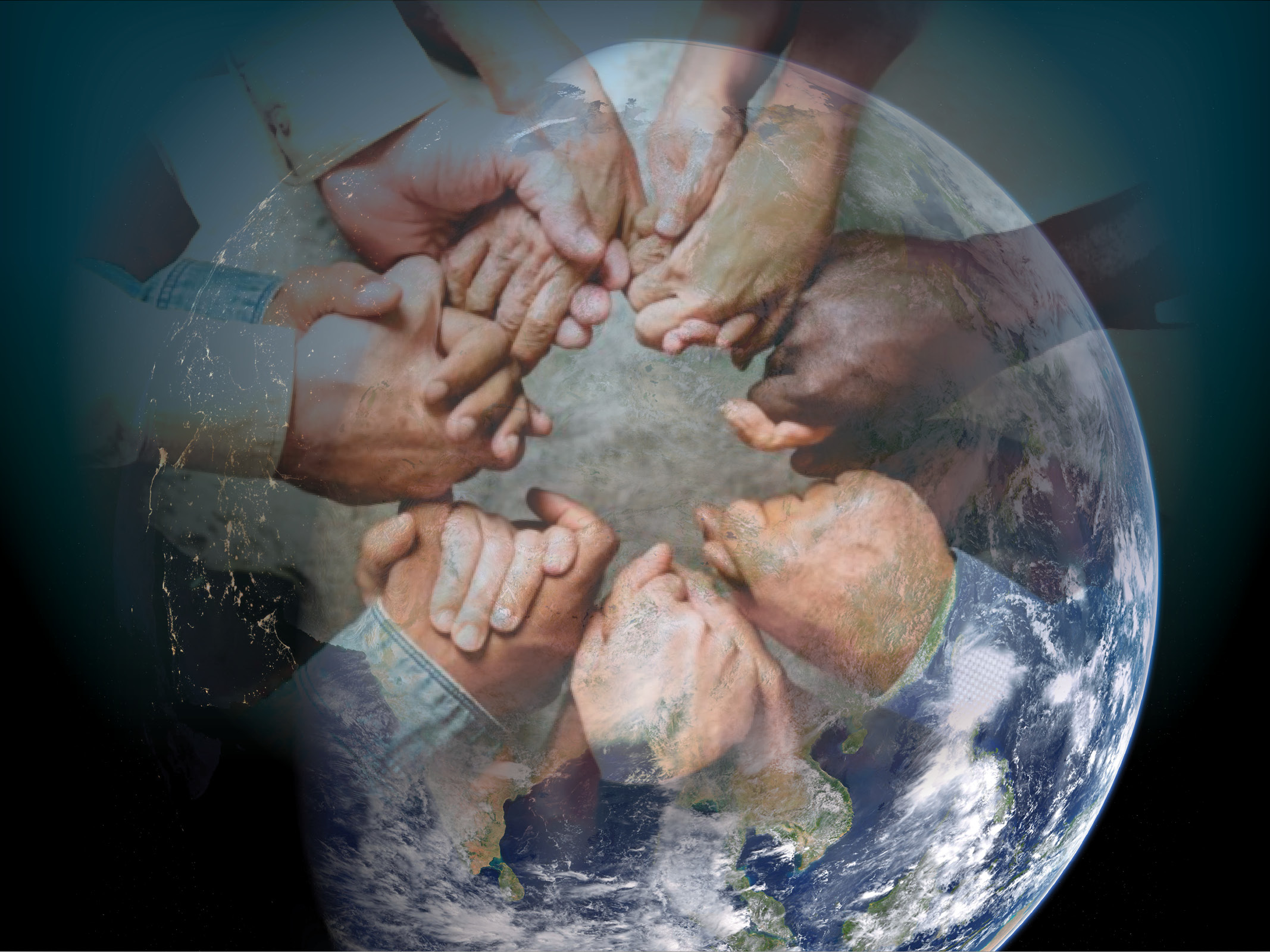 PRAISE
CONFESSION
SUPPLICATION
	 Latter Rain / Holy Spirit	 Each 1 Reach 1 	 God’s vision for our Mission Field	 Other requests
THANKSGIVING
PLEASE STAY MUTED UNLESS PRAYING OR AFFIRMING
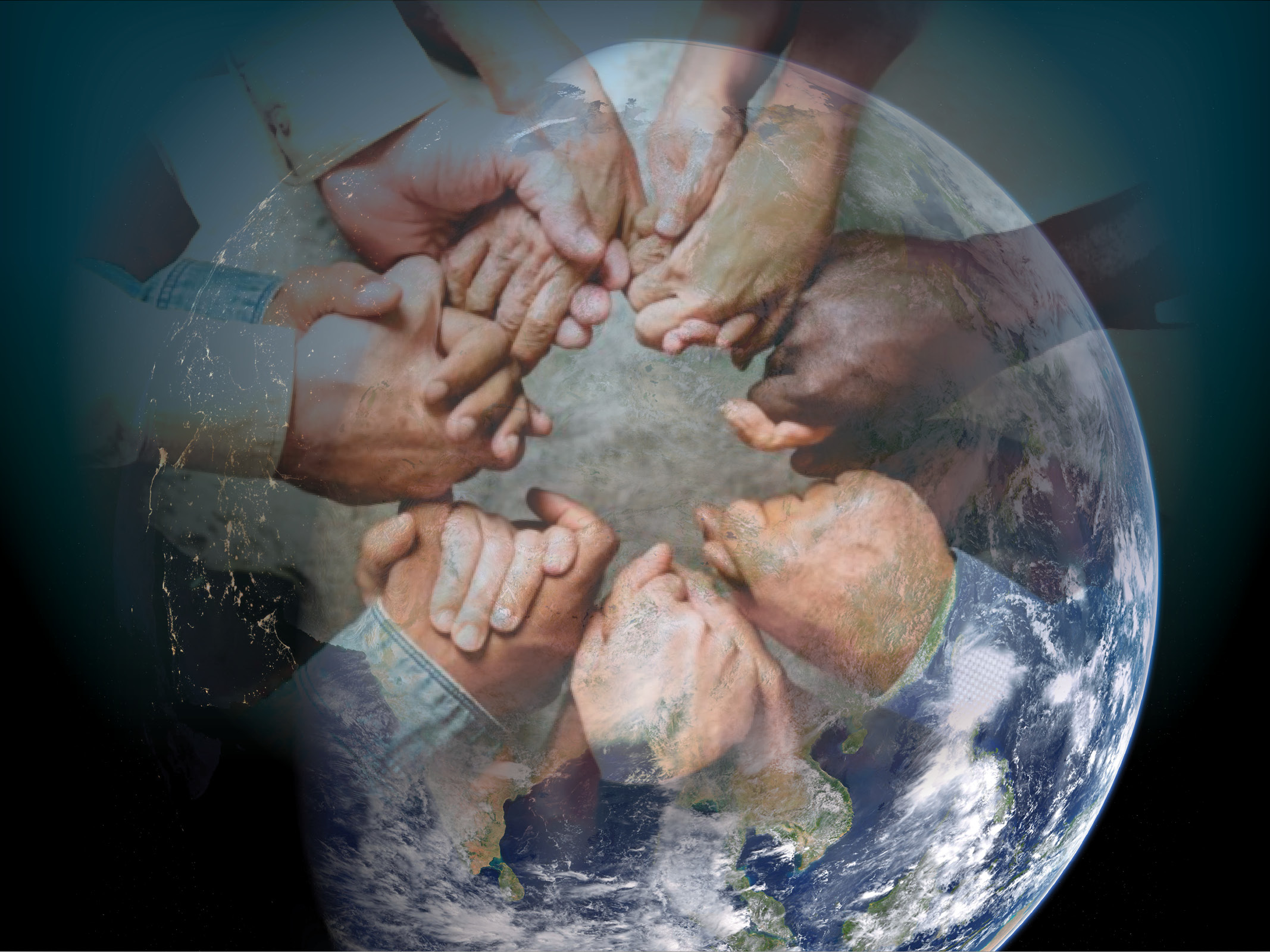 PRAISE
CONFESSION
SUPPLICATION
	 Latter Rain / Holy Spirit	 Each 1 Reach 1 	 God’s vision for our Mission Field	 Other requests
THANKSGIVING
PLEASE STAY MUTED UNLESS PRAYING OR AFFIRMING
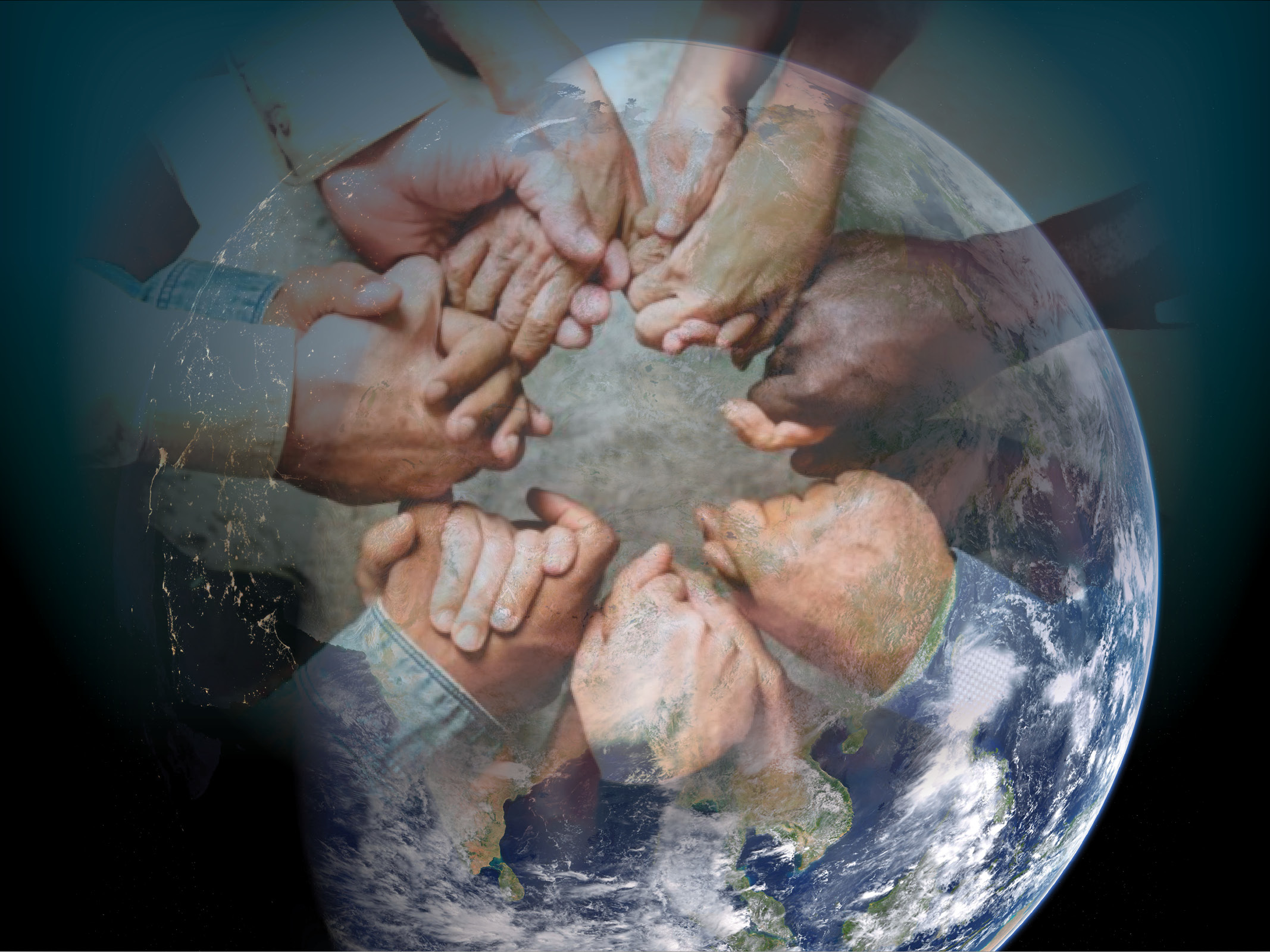 PRAISE
CONFESSION
SUPPLICATION
	 Latter Rain / Holy Spirit	 Each 1 Reach 1 	 God’s vision for our Mission Field	 Other requests
THANKSGIVING
PLEASE STAY MUTED UNLESS PRAYING OR AFFIRMING
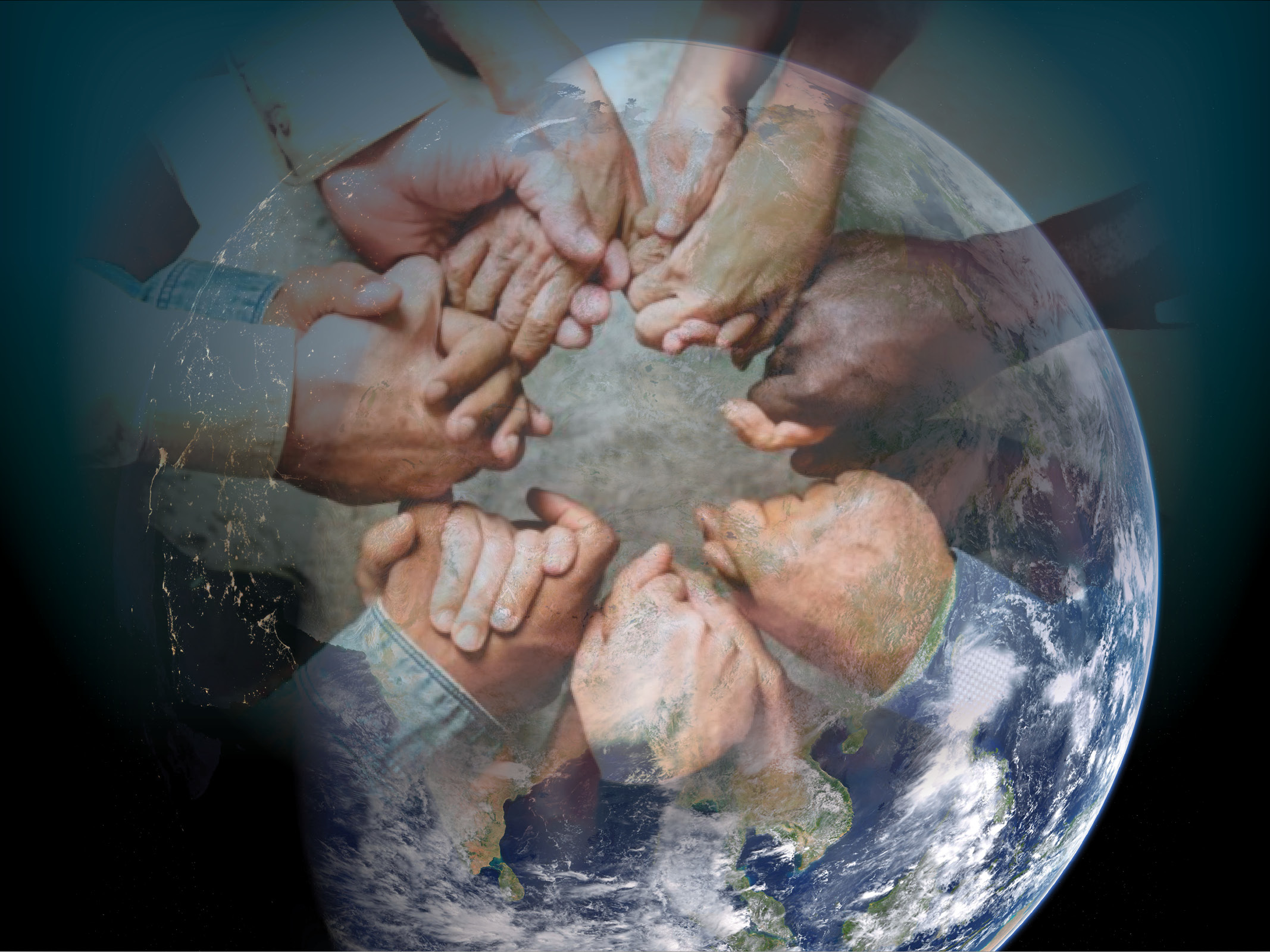 PRAISE
CONFESSION
SUPPLICATION
	 Latter Rain / Holy Spirit	 Each 1 Reach 1 	 God’s vision for our Mission Field	 Other requests
THANKSGIVING
PLEASE STAY MUTED UNLESS PRAYING OR AFFIRMING
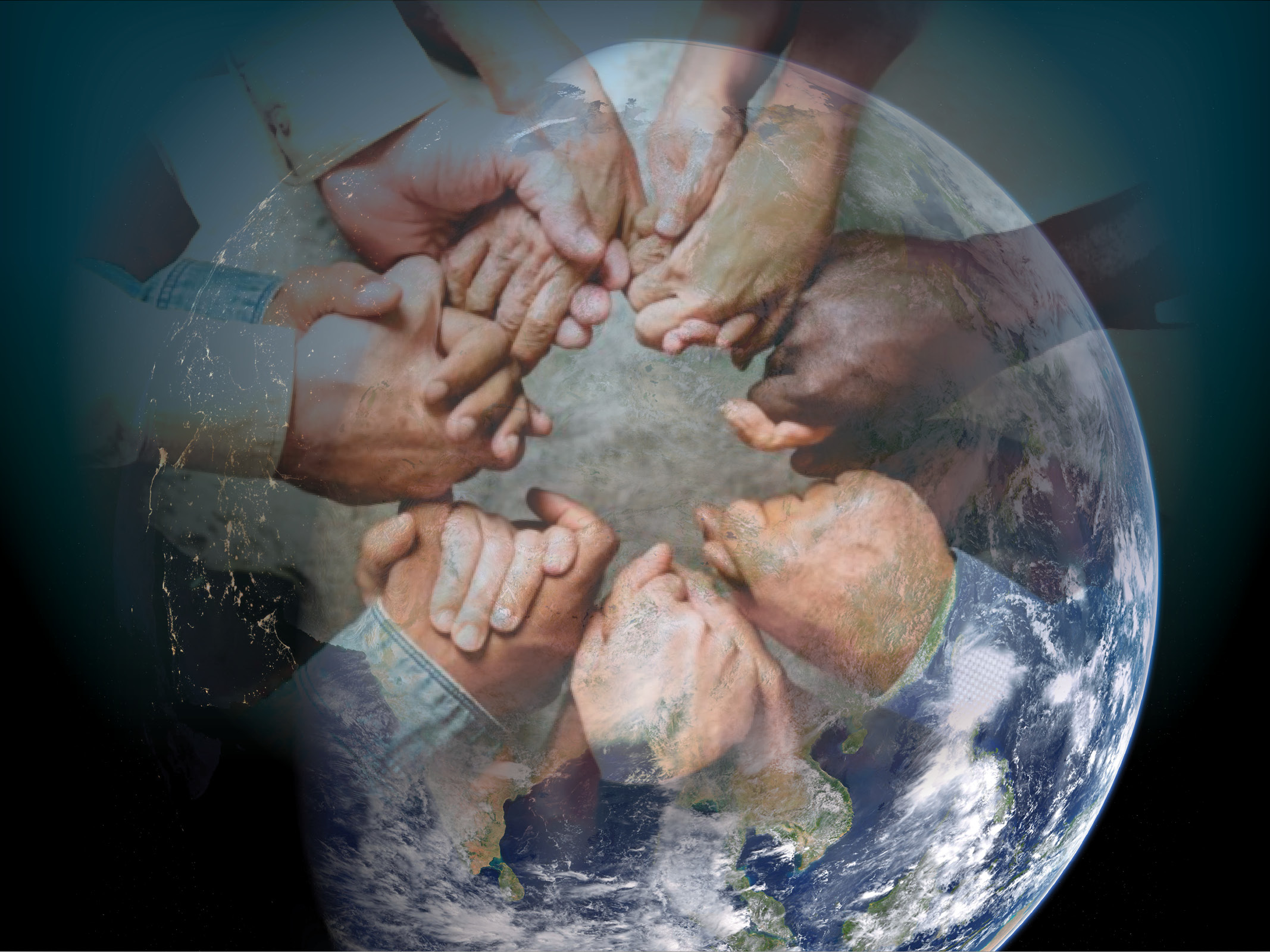 PRAISE
CONFESSION
SUPPLICATION
	 Latter Rain / Holy Spirit	 Each 1 Reach 1 	 God’s vision for our Mission Field	 Other requests
THANKSGIVING
PLEASE STAY MUTED UNLESS PRAYING OR AFFIRMING
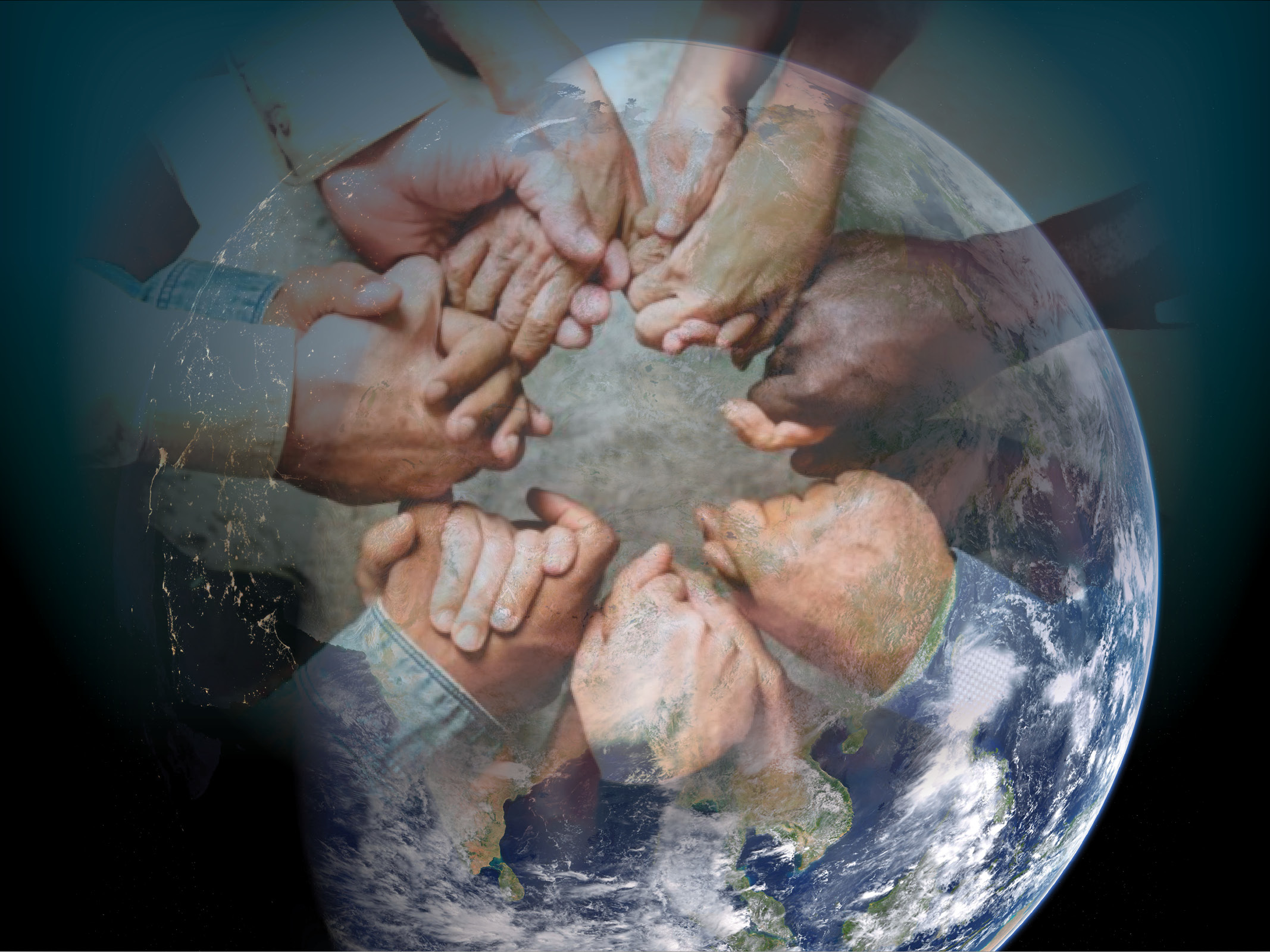 PRAISE
CONFESSION
SUPPLICATION
	 Latter Rain / Holy Spirit	 Each 1 Reach 1 	 God’s vision for our Mission Field	 Other requests
THANKSGIVING
PLEASE STAY MUTED UNLESS PRAYING OR AFFIRMING
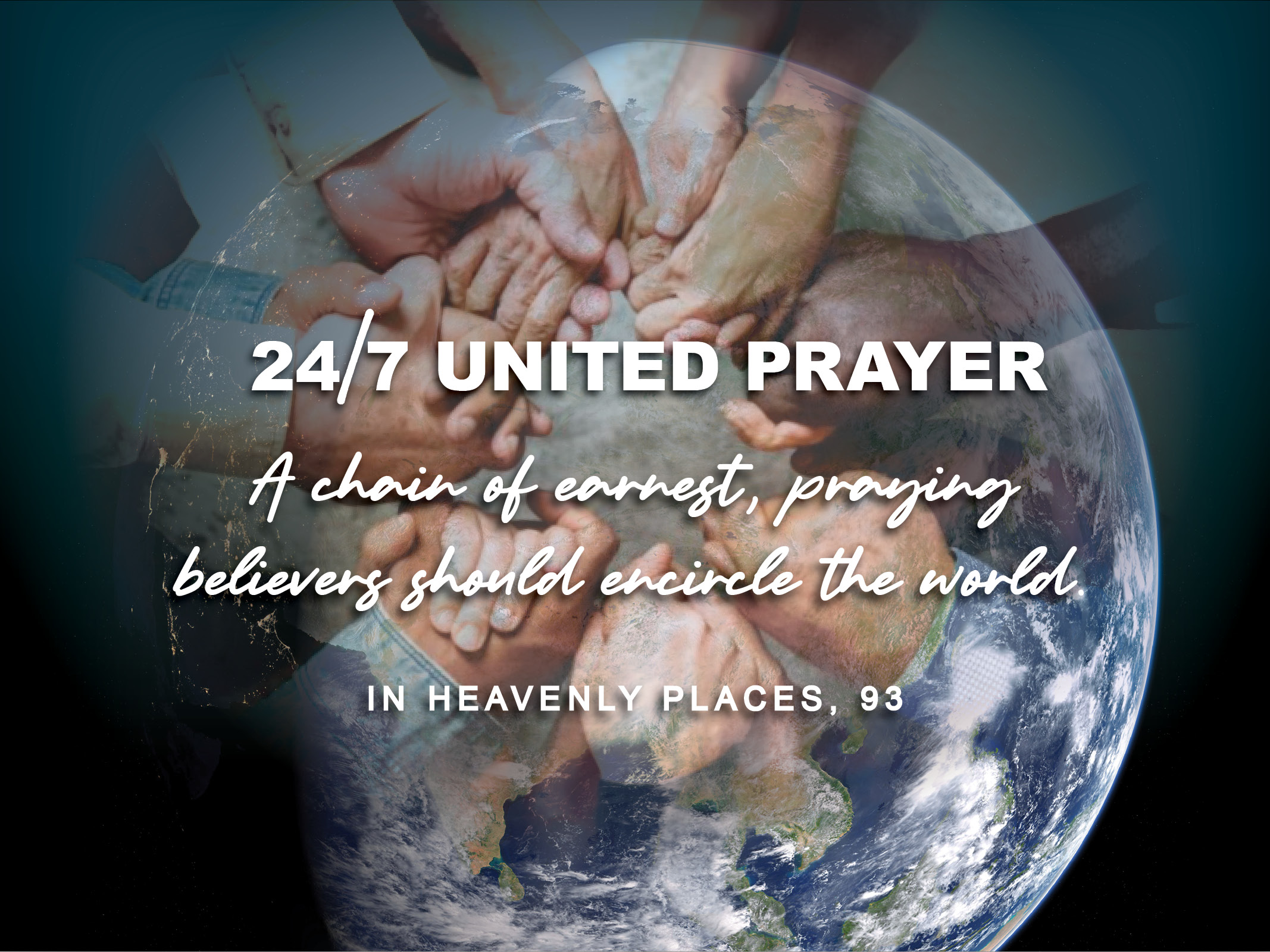 Please visit our website for the schedule for all our 24/7 United Prayer calls. Please support this ministry through joyful giving and by telling your friends, family, and church about it.
247UNITEDPRAYER.ORG
Please join our 24/7 United Prayer Facebook group & invite others to join. Share stories & testimonies to inspire others to pray more.
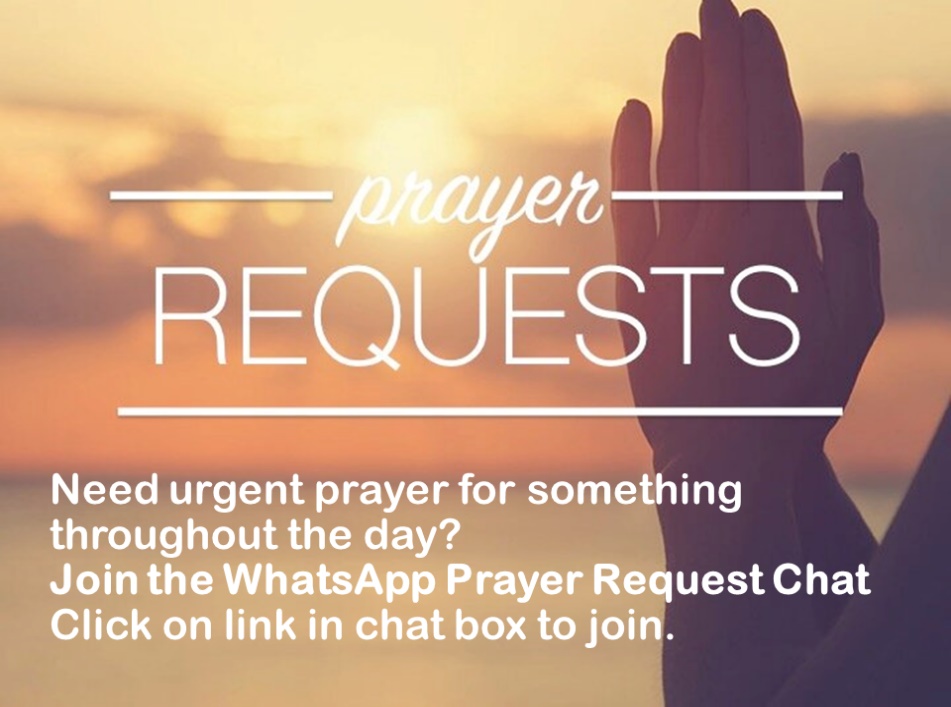 Need urgent prayer throughout the day? Join our WhatsApp Prayer Request chat group. 
Click link in the chat box to join.
12:07 AM
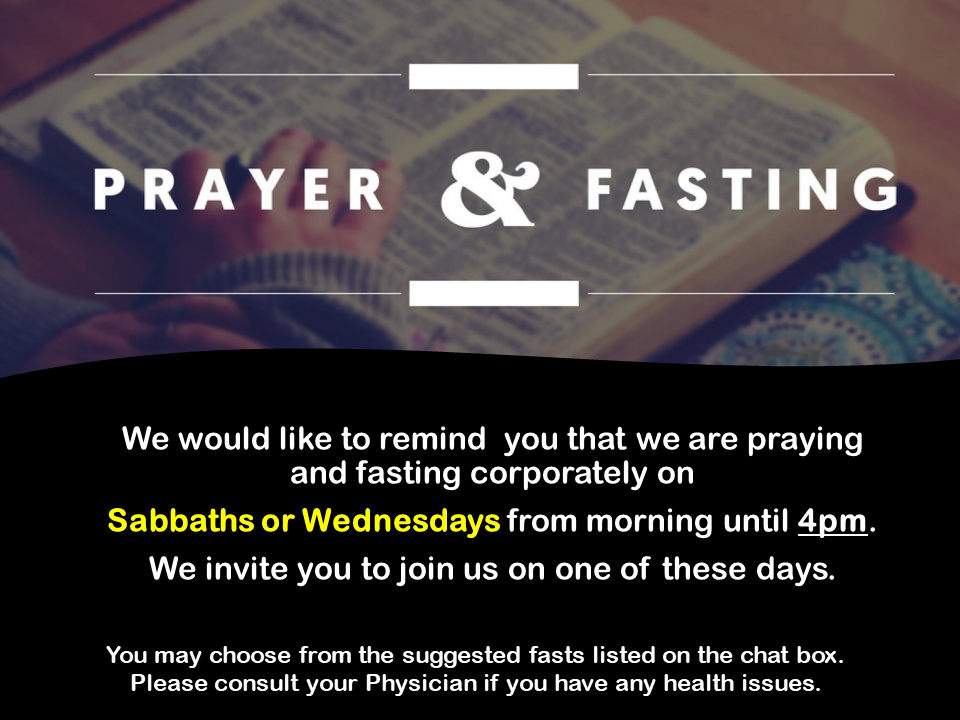 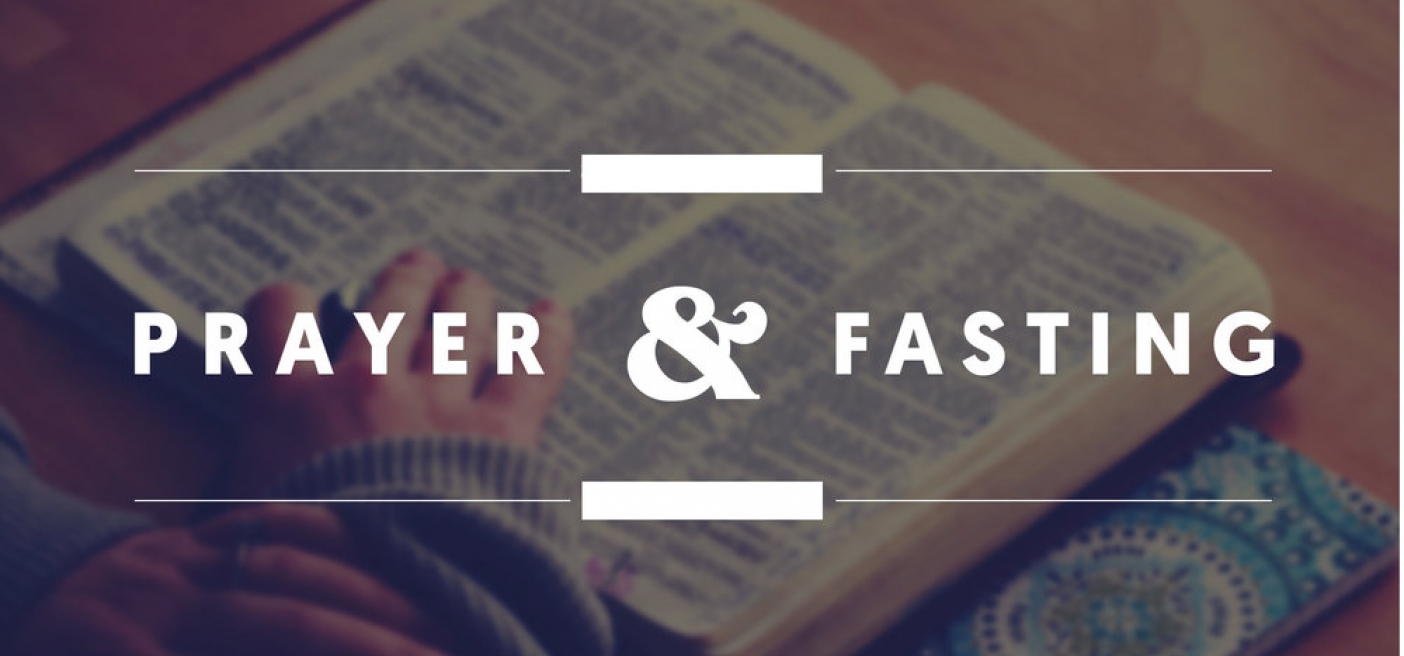 We would like to remind  you that we are praying and fasting corporately on 
Sabbaths or Wednesdays from morning until 4pm. 
We invite you to join us on one of these days.
You may choose from the suggested fasts listed on the chat box. Please consult your Physician if you have any health issues.
12:07 AM
12:07 AM
We Need Your Help!
If you are impressed to help with
prayer facilitating or tech support,
please email 
247UnitedPrayer@gmail.com

Thank you!
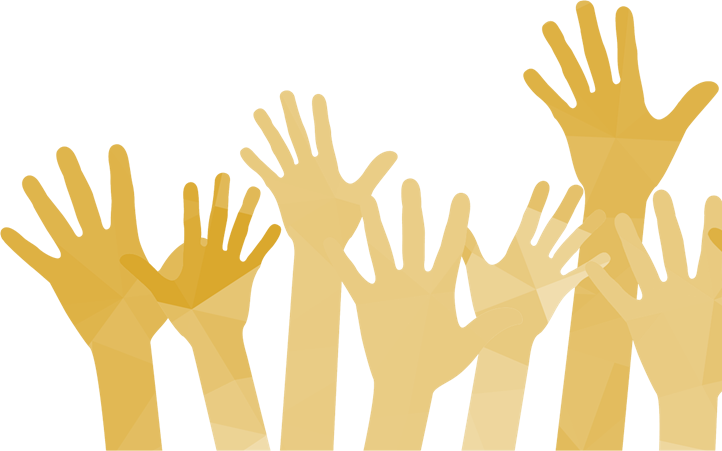 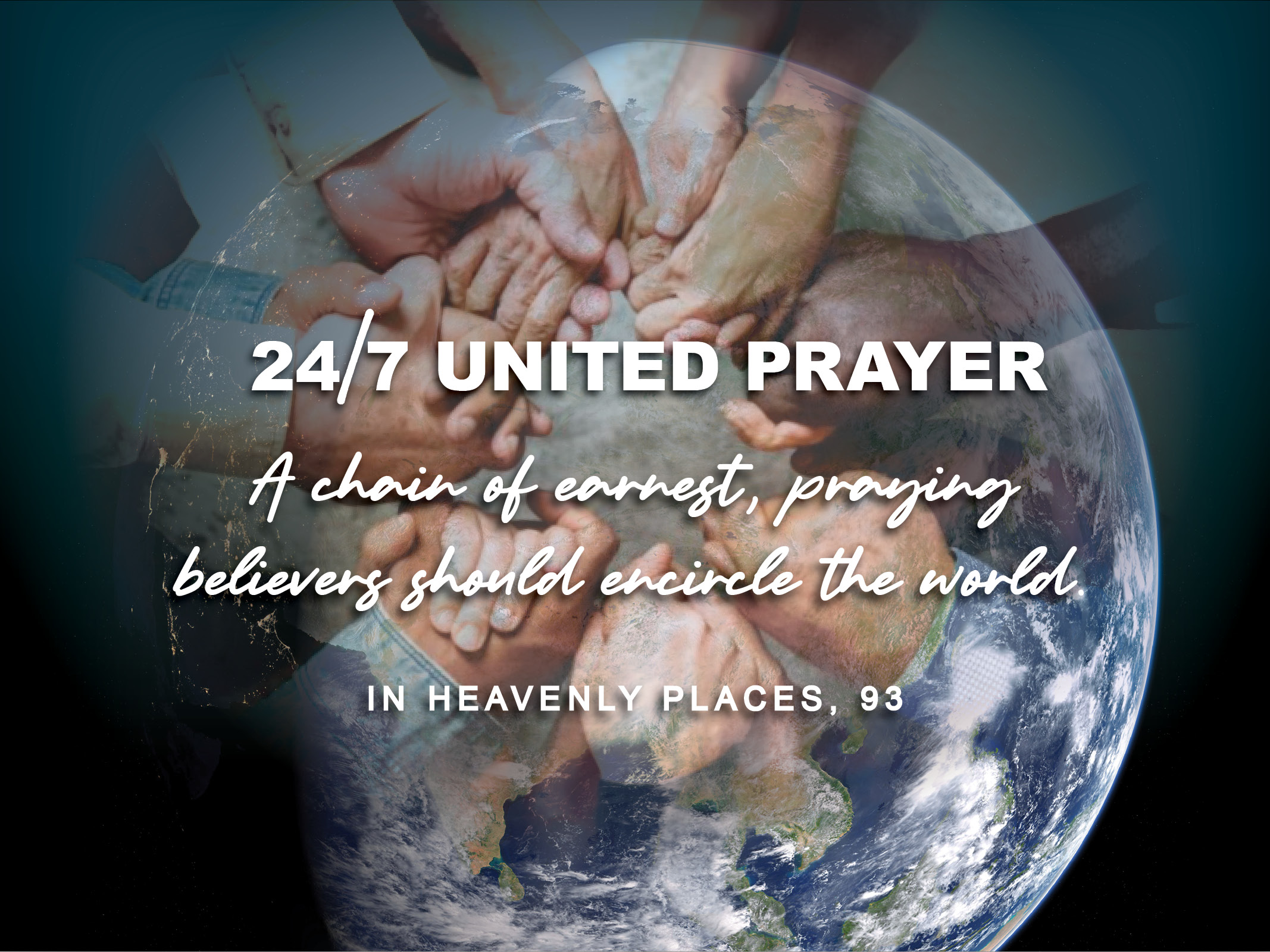 Breakout Prayer Rooms
[Speaker Notes: Option for prayer call to utilise this slide if they want to have breakout rooms after announcements.]
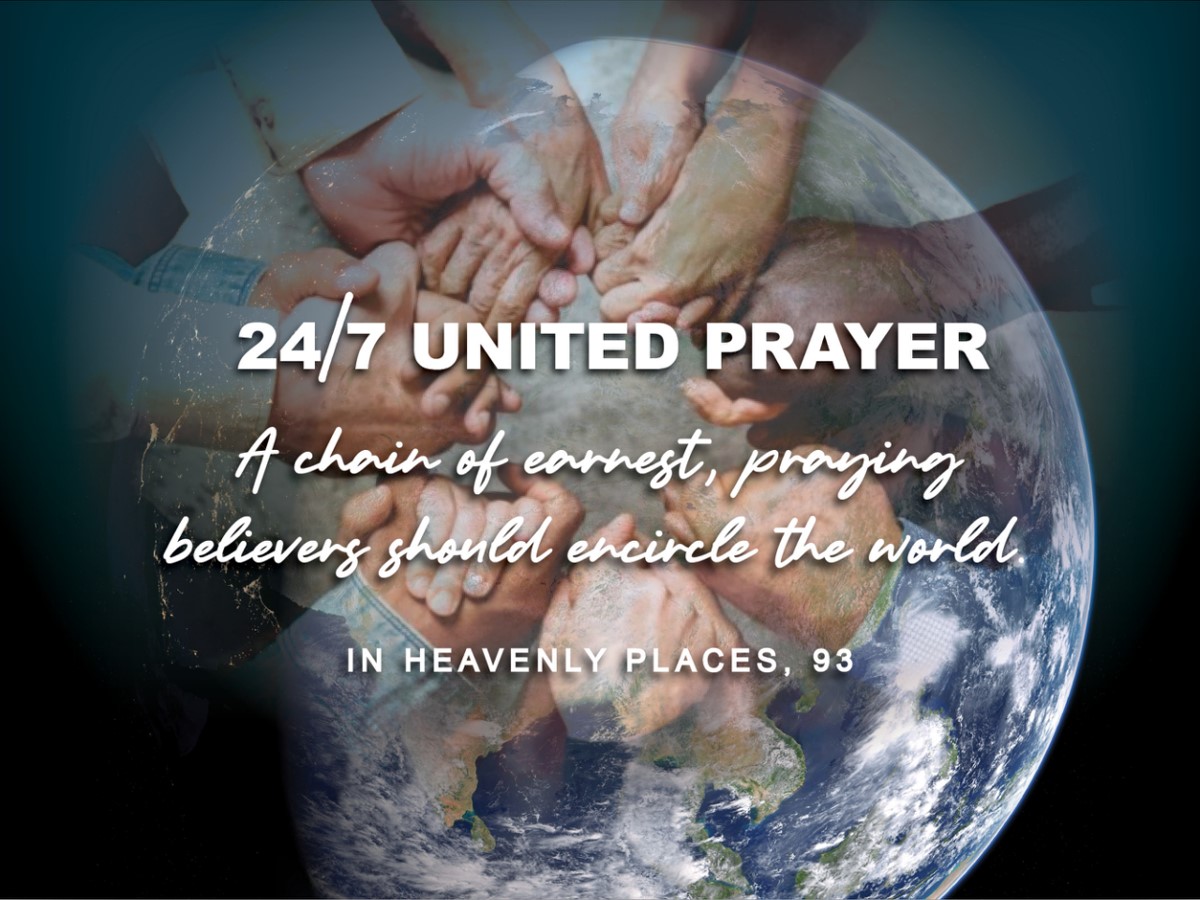 Testimony Time
[Speaker Notes: Option for prayer call to utilise this slide if they want to have testimony time after announcements – 2 minutes timer.]
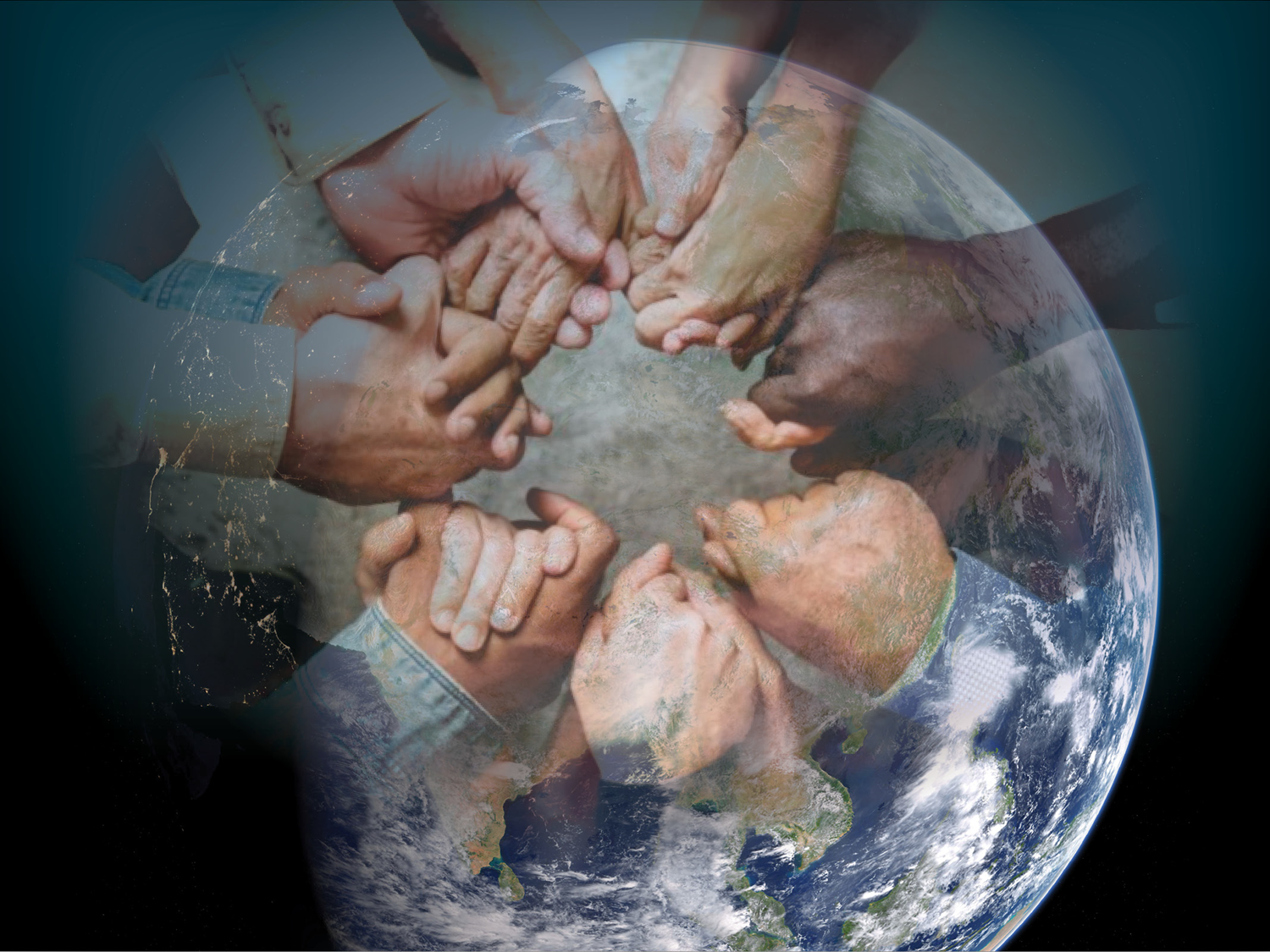 Testimony Time
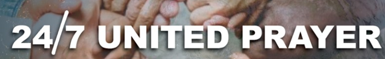 8/08/2022
[Speaker Notes: Option for prayer call to utilise this slide if they want to have testimony time after announcements – 1 minute timer.
1]
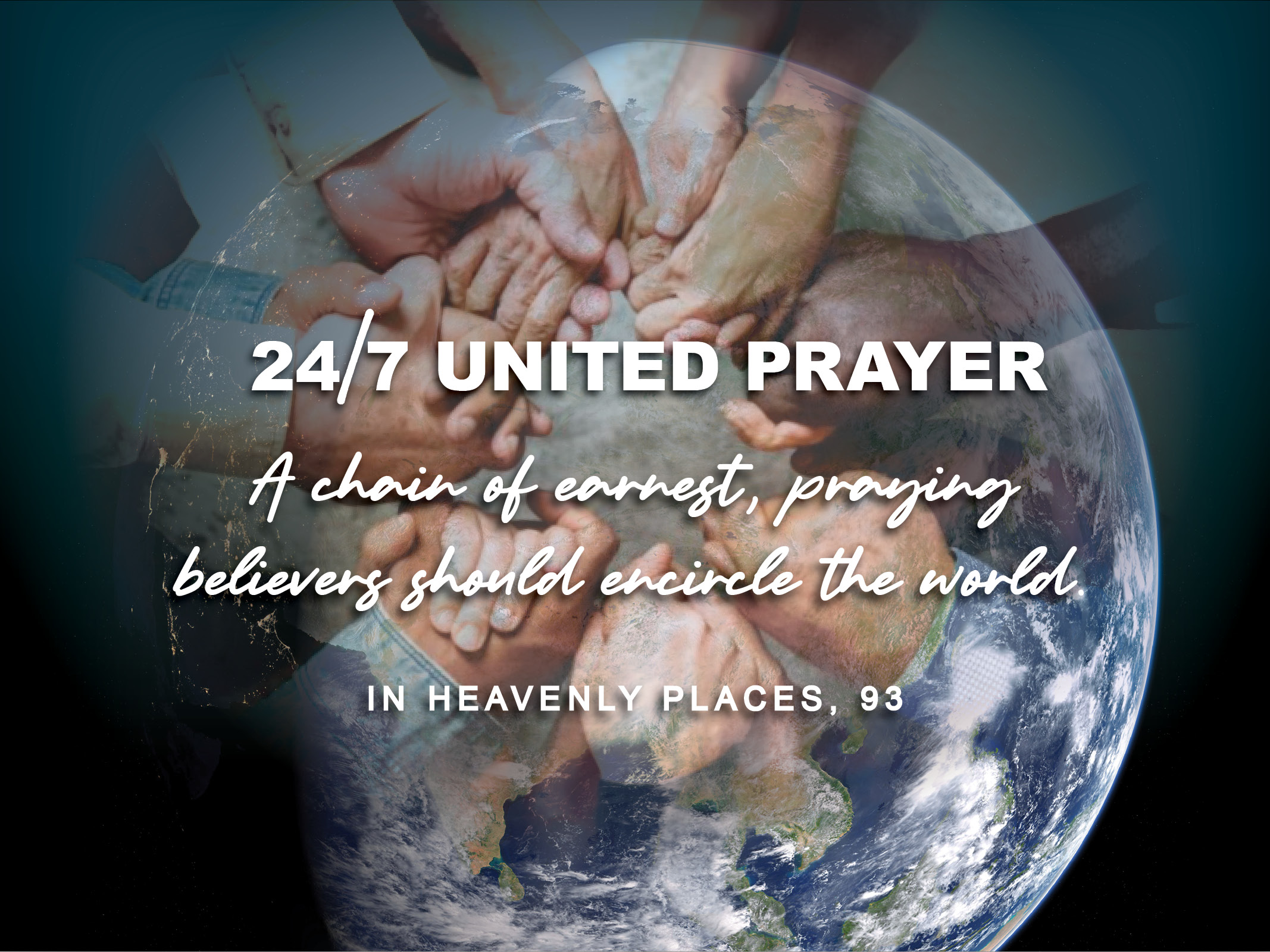 ‘COMING UP HIGHER’
Debrief Points
Signature slide
Welcome
Opening prayer
SOP/Testimony
Guide explanation
United Prayer
Transitions
Time management
Technology
Self-Reflections
Preparation
Overall
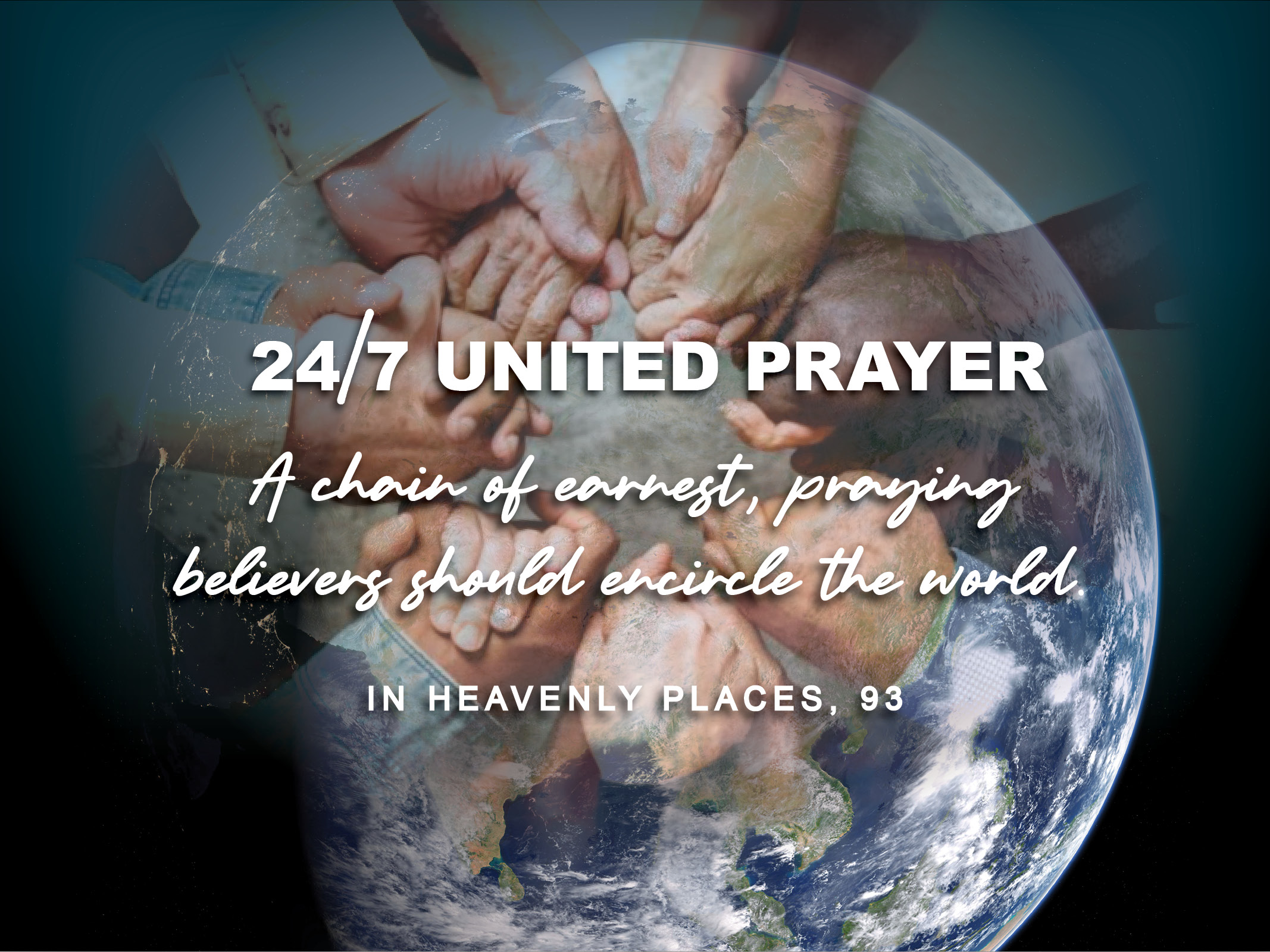 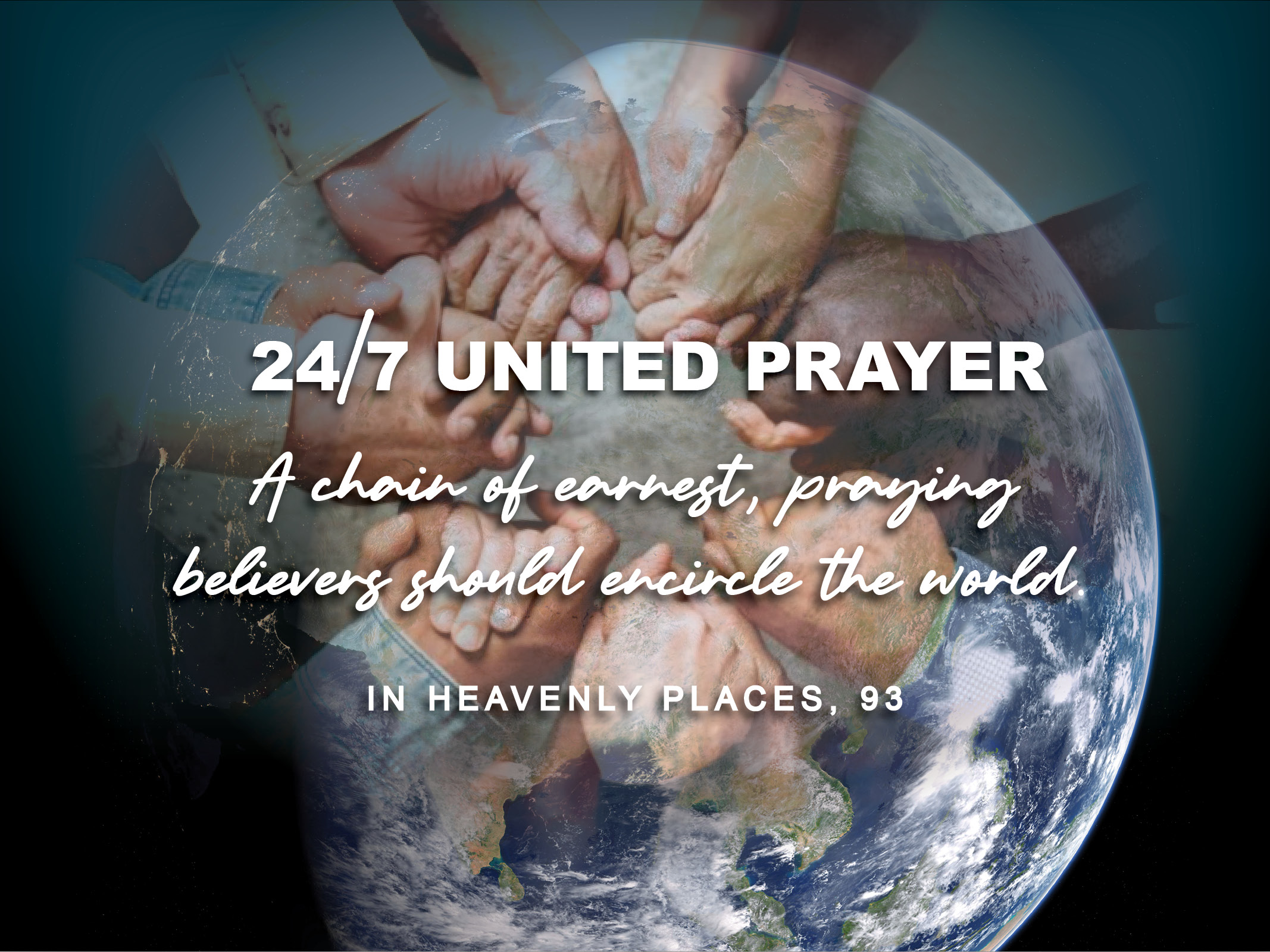